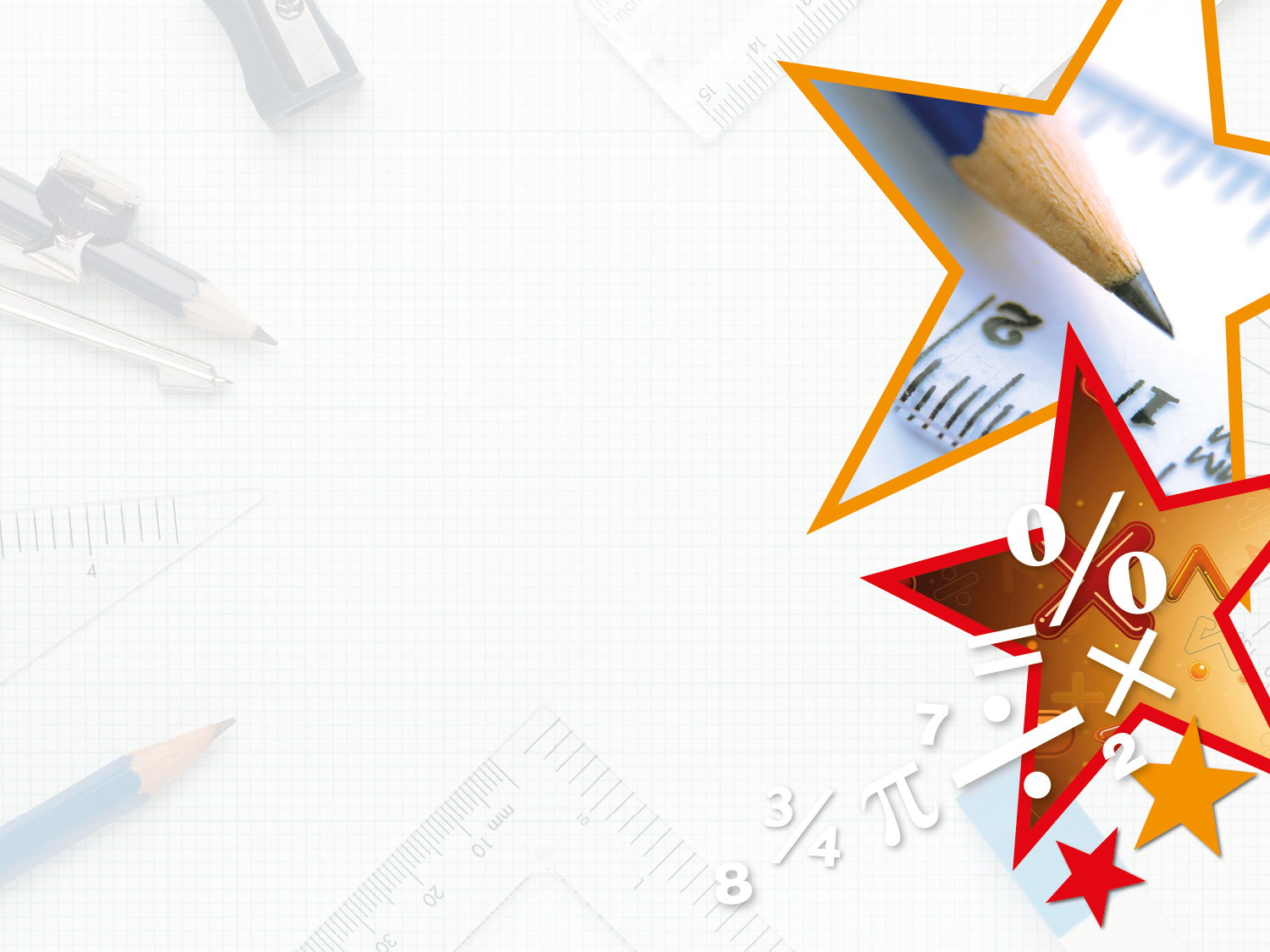 What is a Fraction?

2 minute challenge
How many mathematical words can you think of in 2 minutes?
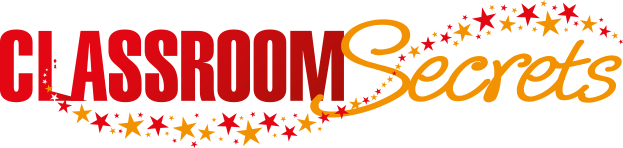 © Classroom Secrets Limited 2019
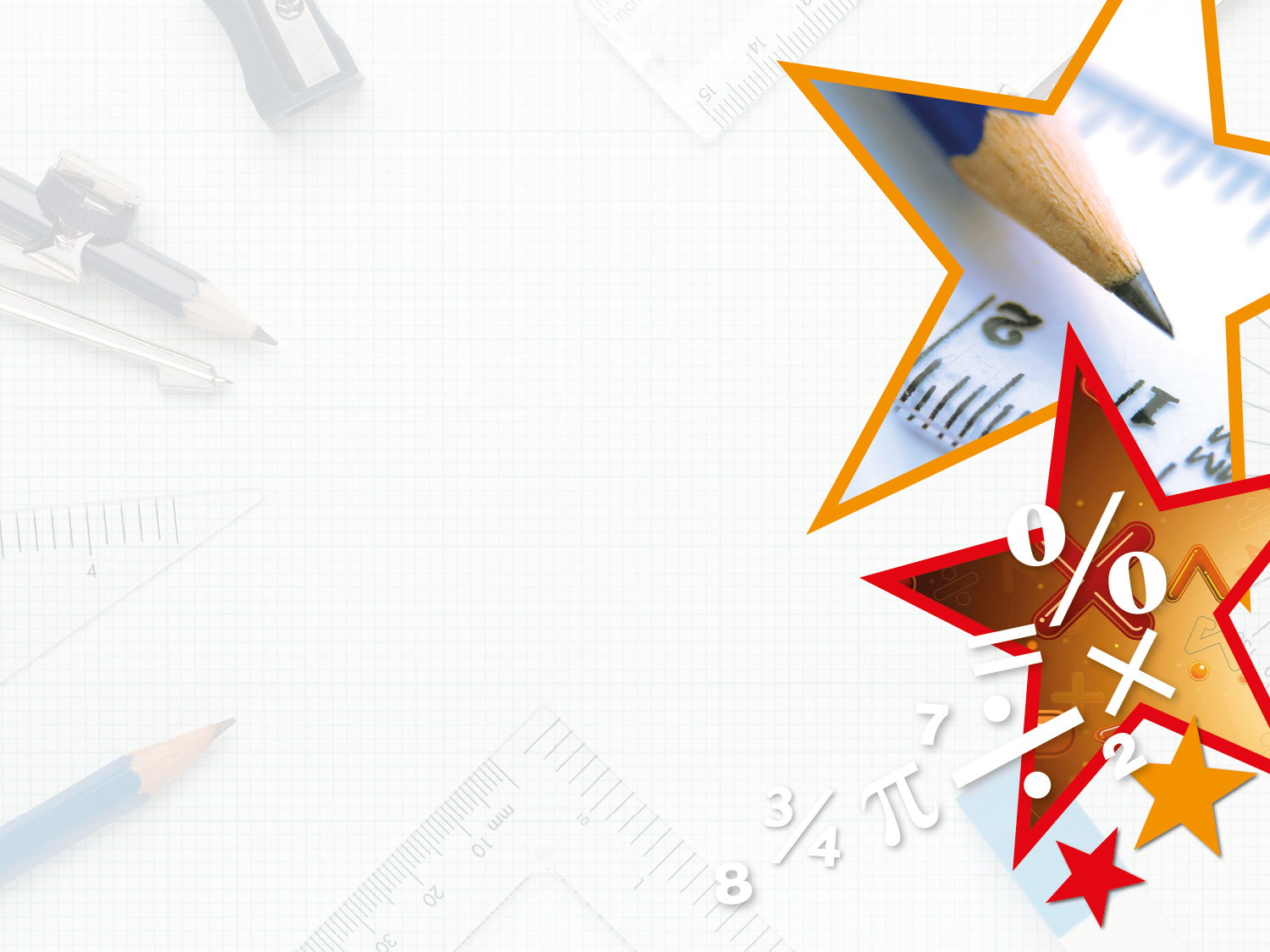 Fractions
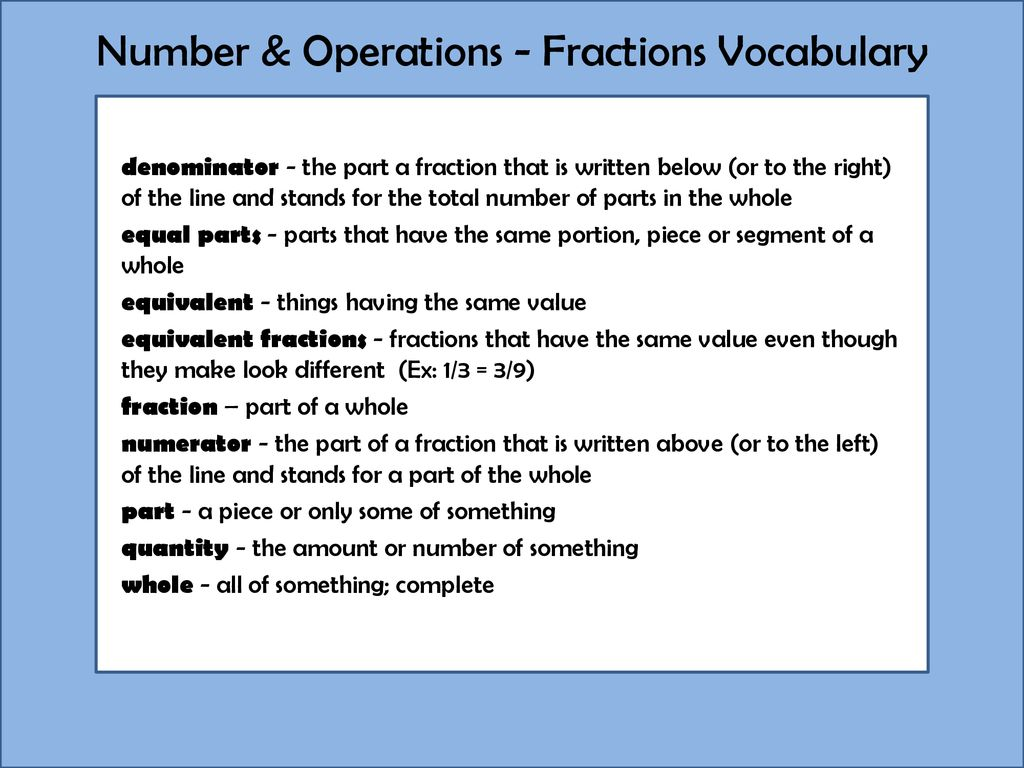 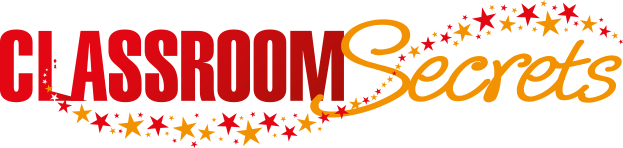 © Classroom Secrets Limited 2019
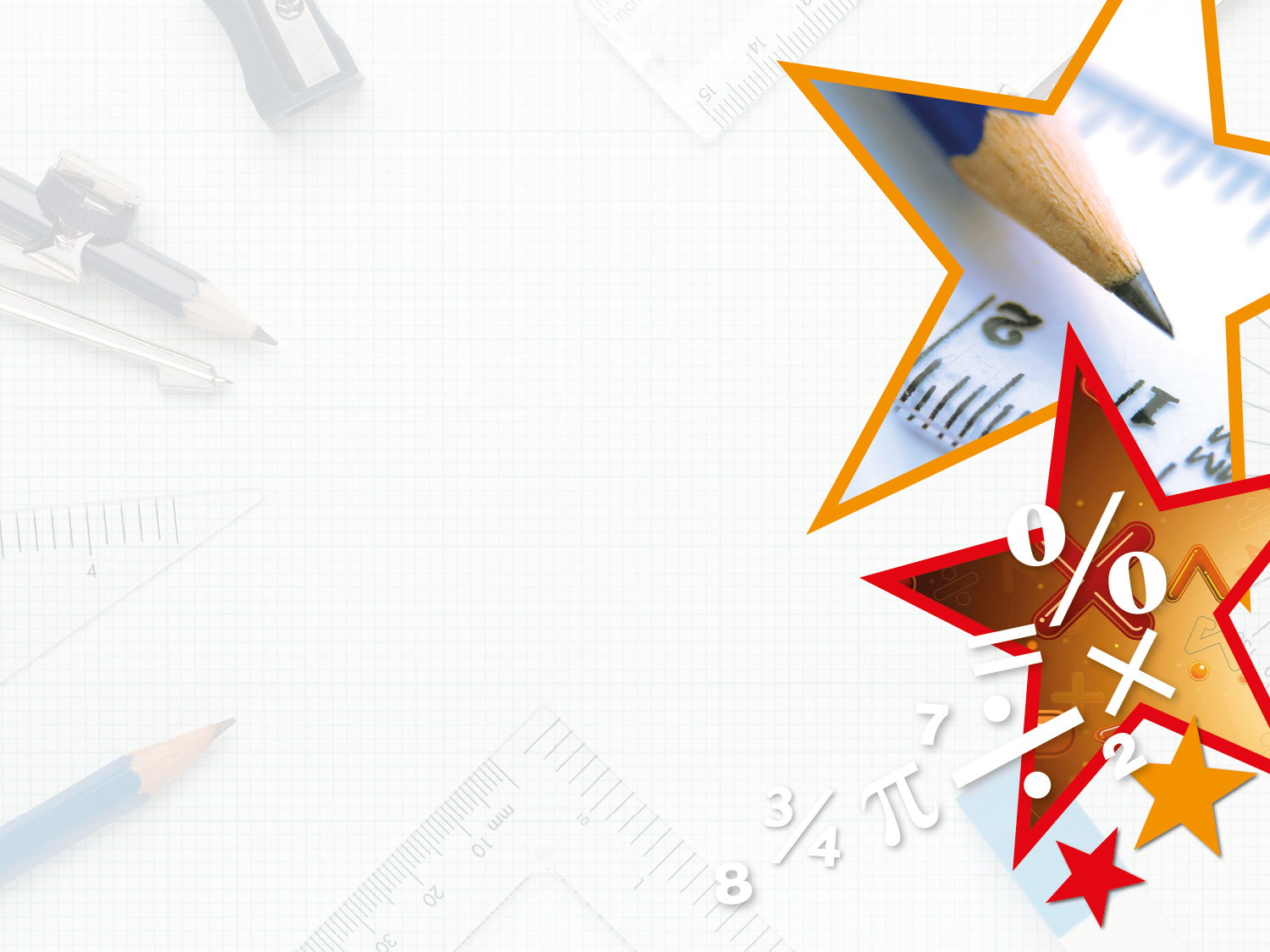 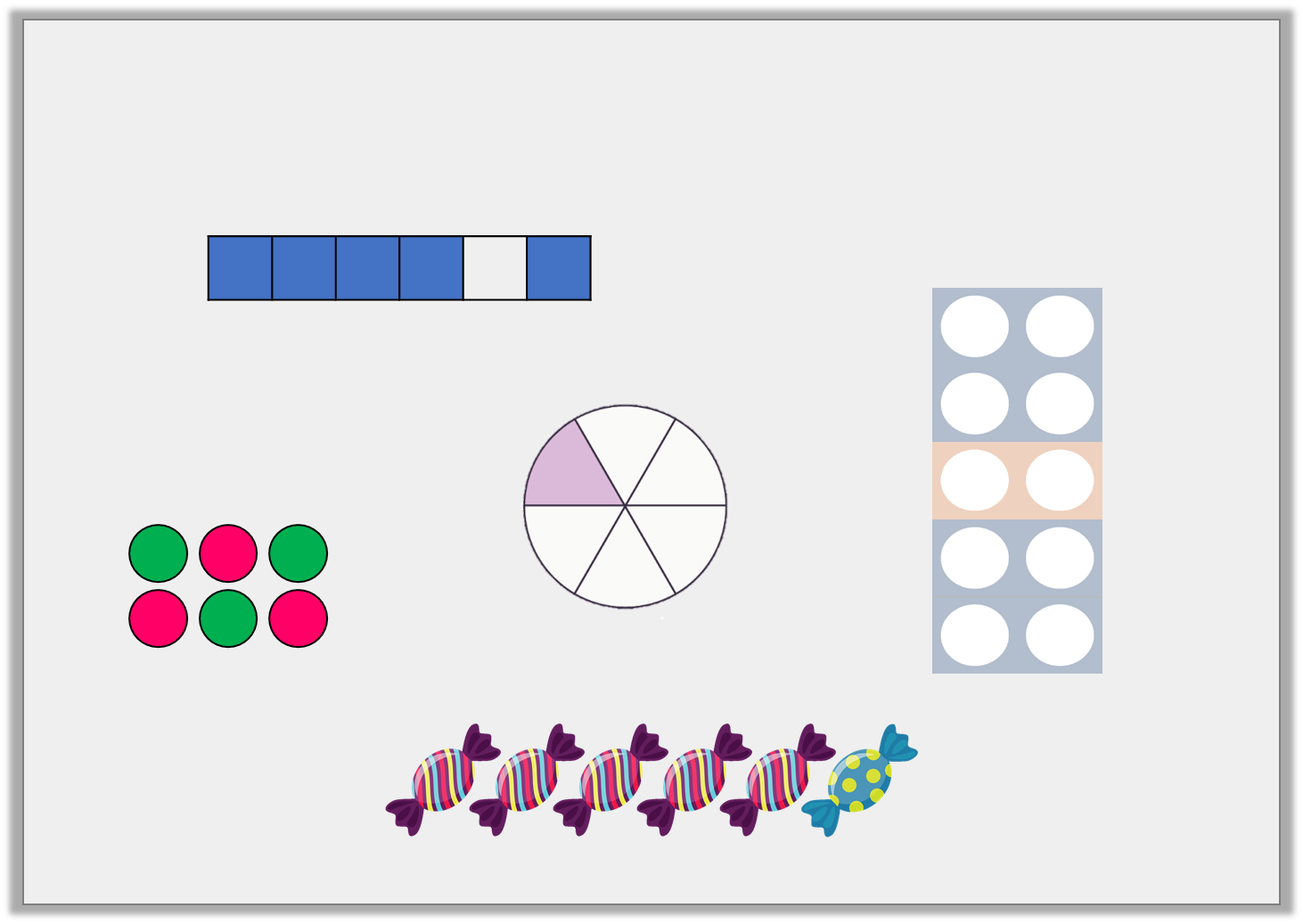 Warm up
Circle the images which represent       .
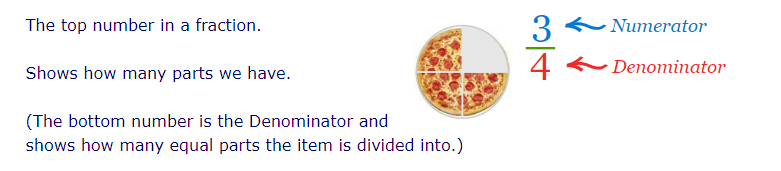 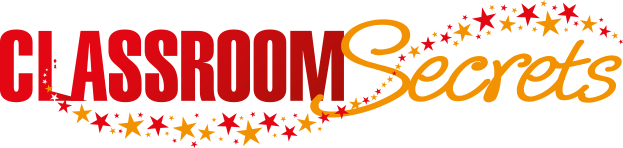 © Classroom Secrets Limited 2019
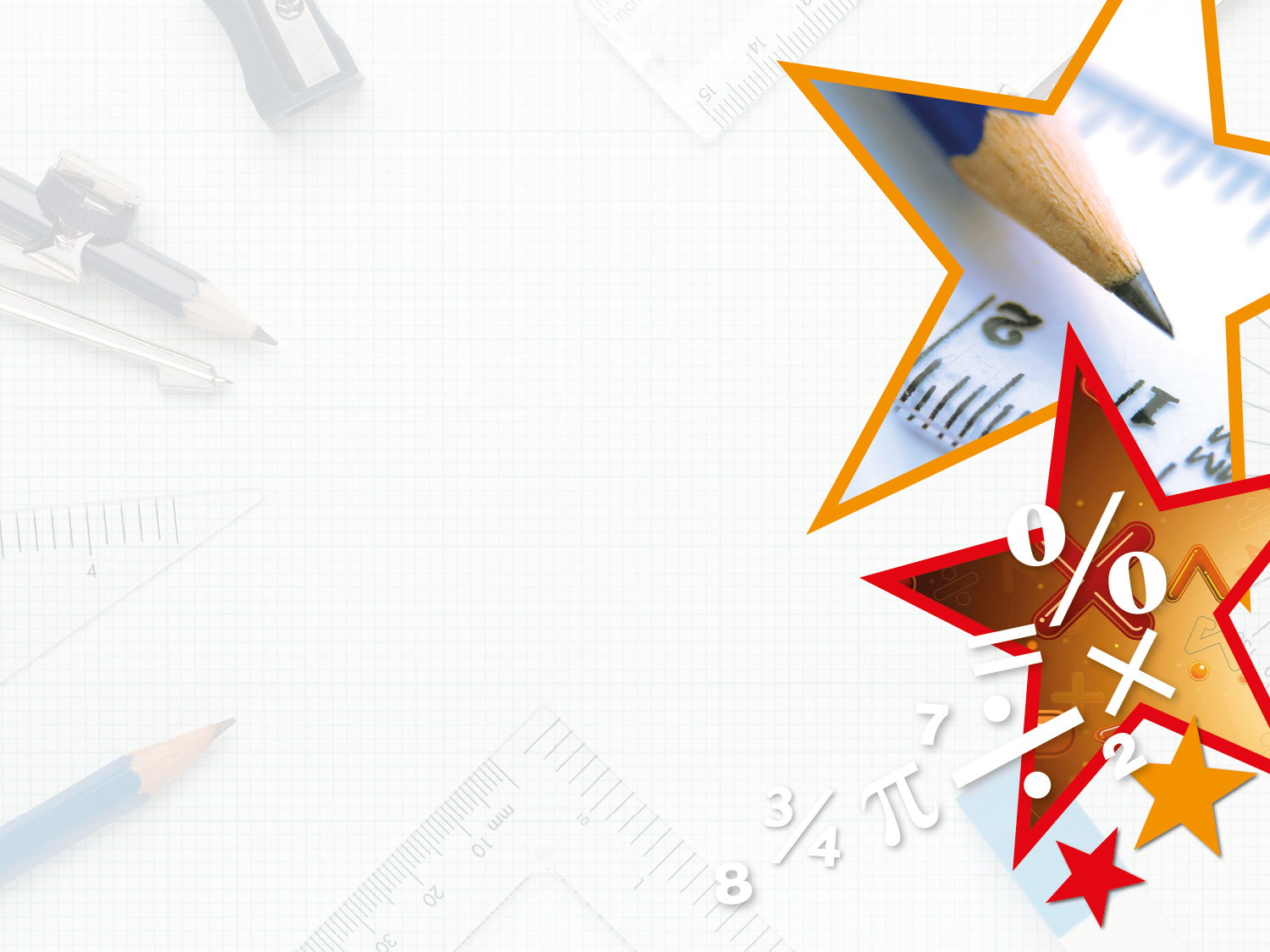 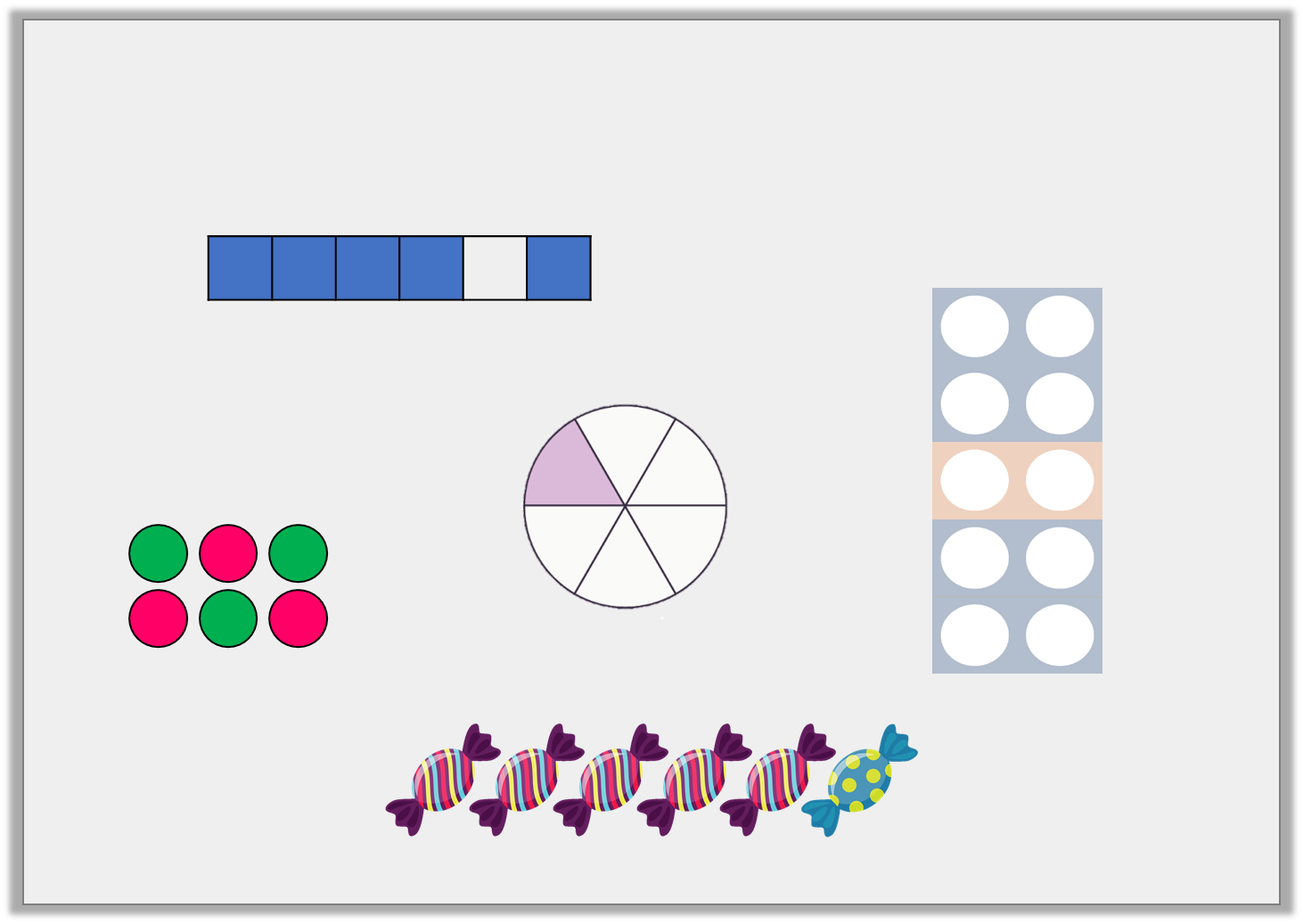 Were you right?

Circle the images which represent       .
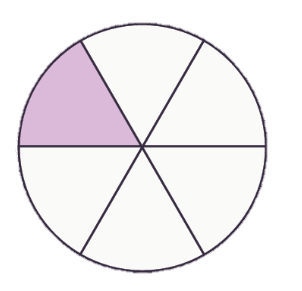 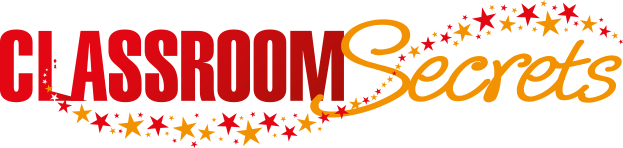 © Classroom Secrets Limited 2019
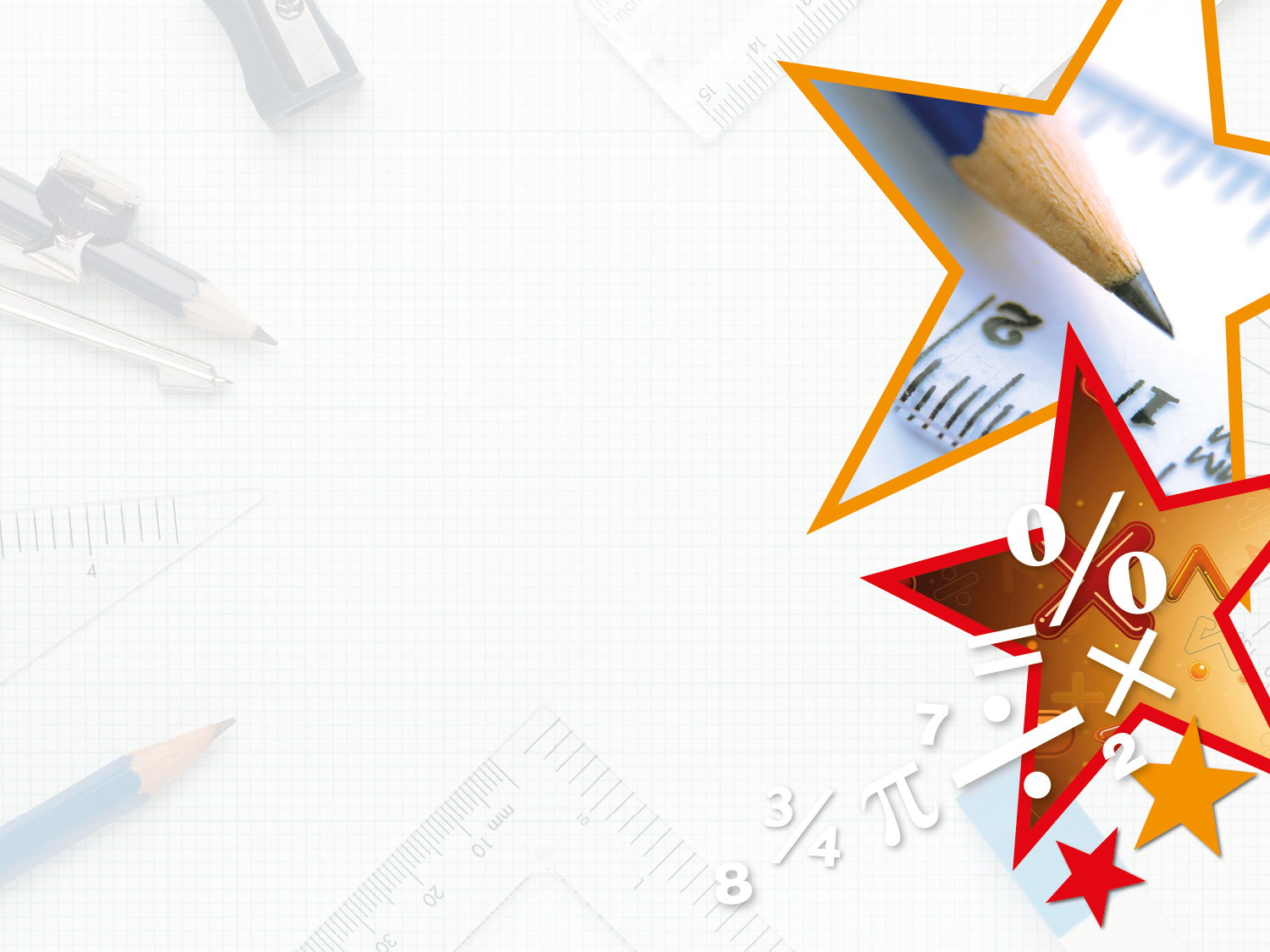 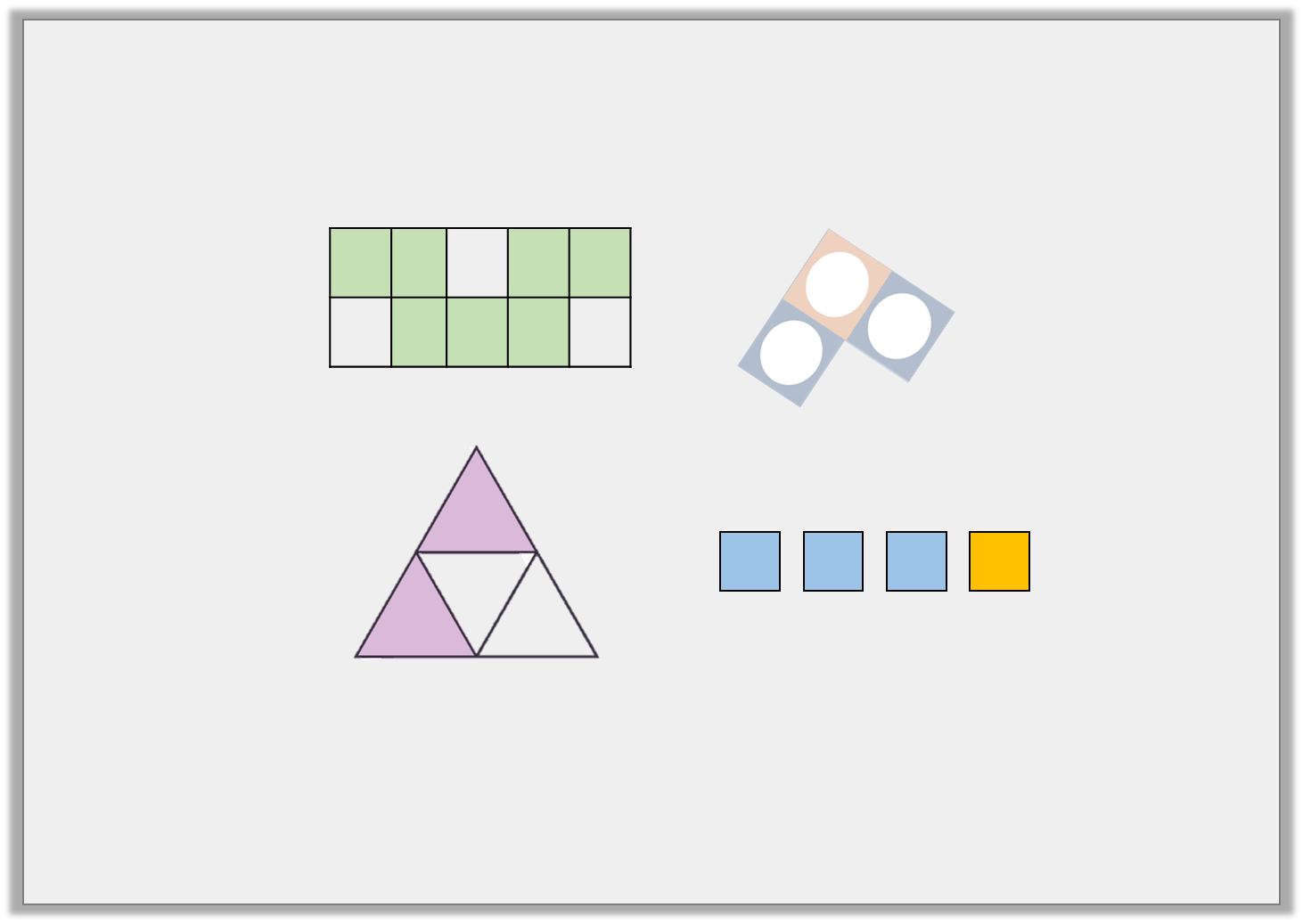 Varied Fluency 1

Circle the unit fractions.
Unit fraction: A unit fraction is a fraction where the numerator (top number) is 1 and the denominator (bottom number) is a whole number.
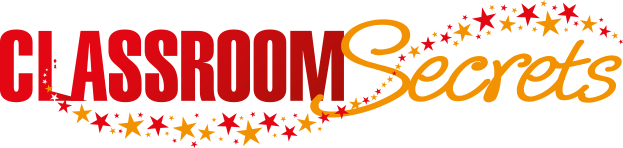 © Classroom Secrets Limited 2019
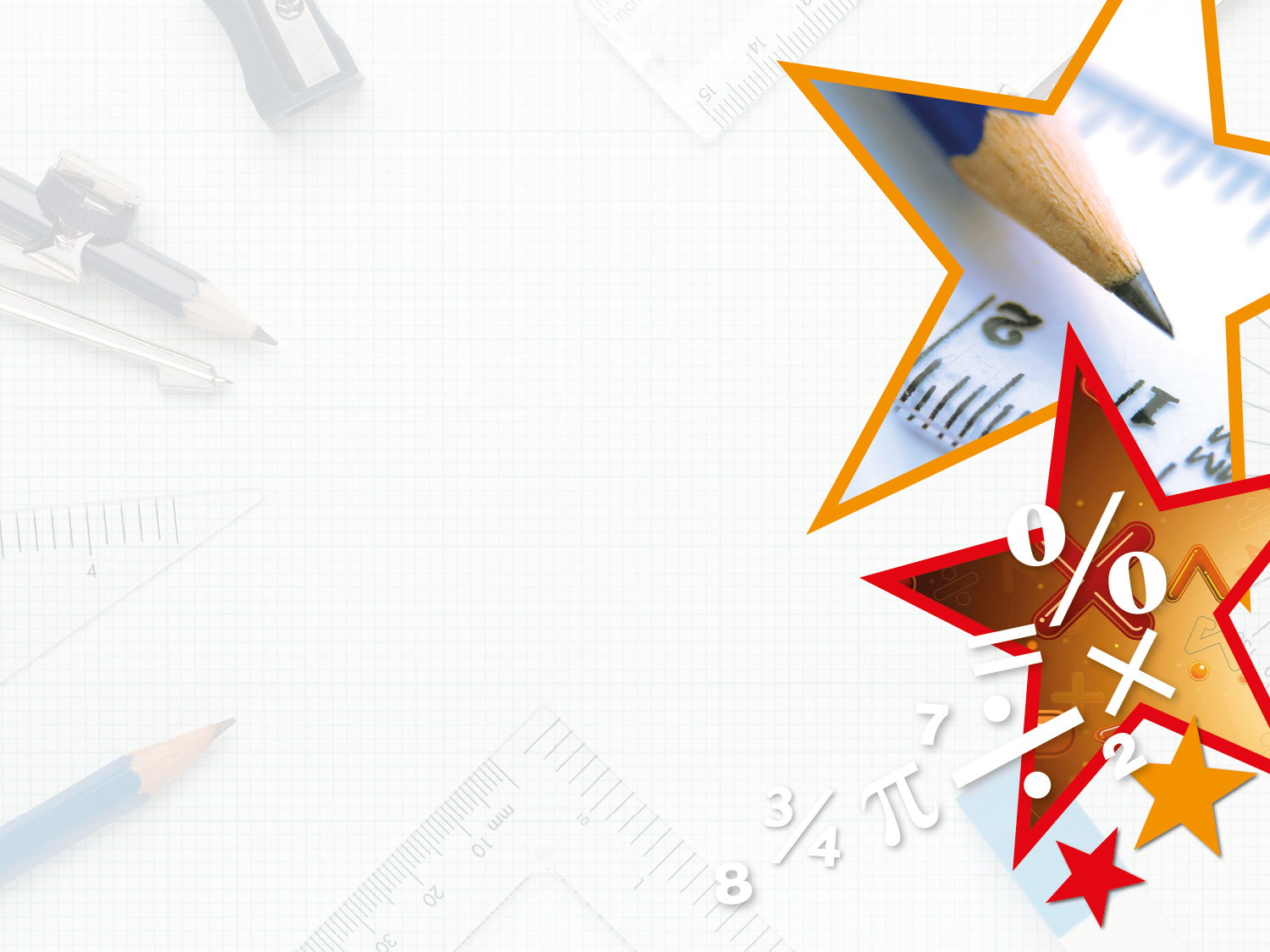 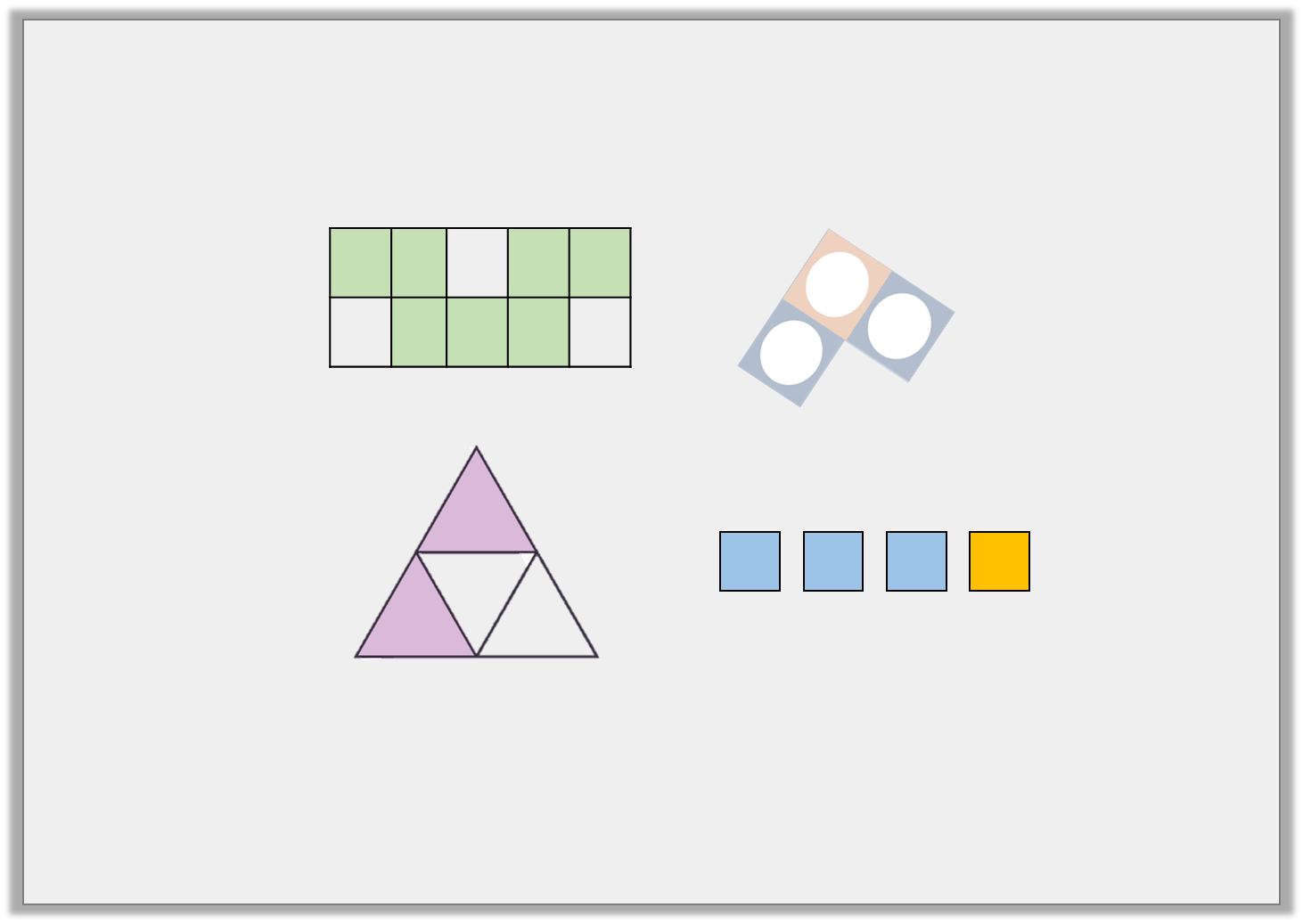 Varied Fluency 1

Circle the unit fractions.
Unit fraction: A unit fraction is a fraction where the numerator (top number) is 1 and the denominator (bottom number) is a whole number.
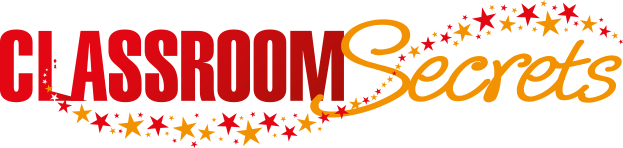 © Classroom Secrets Limited 2019
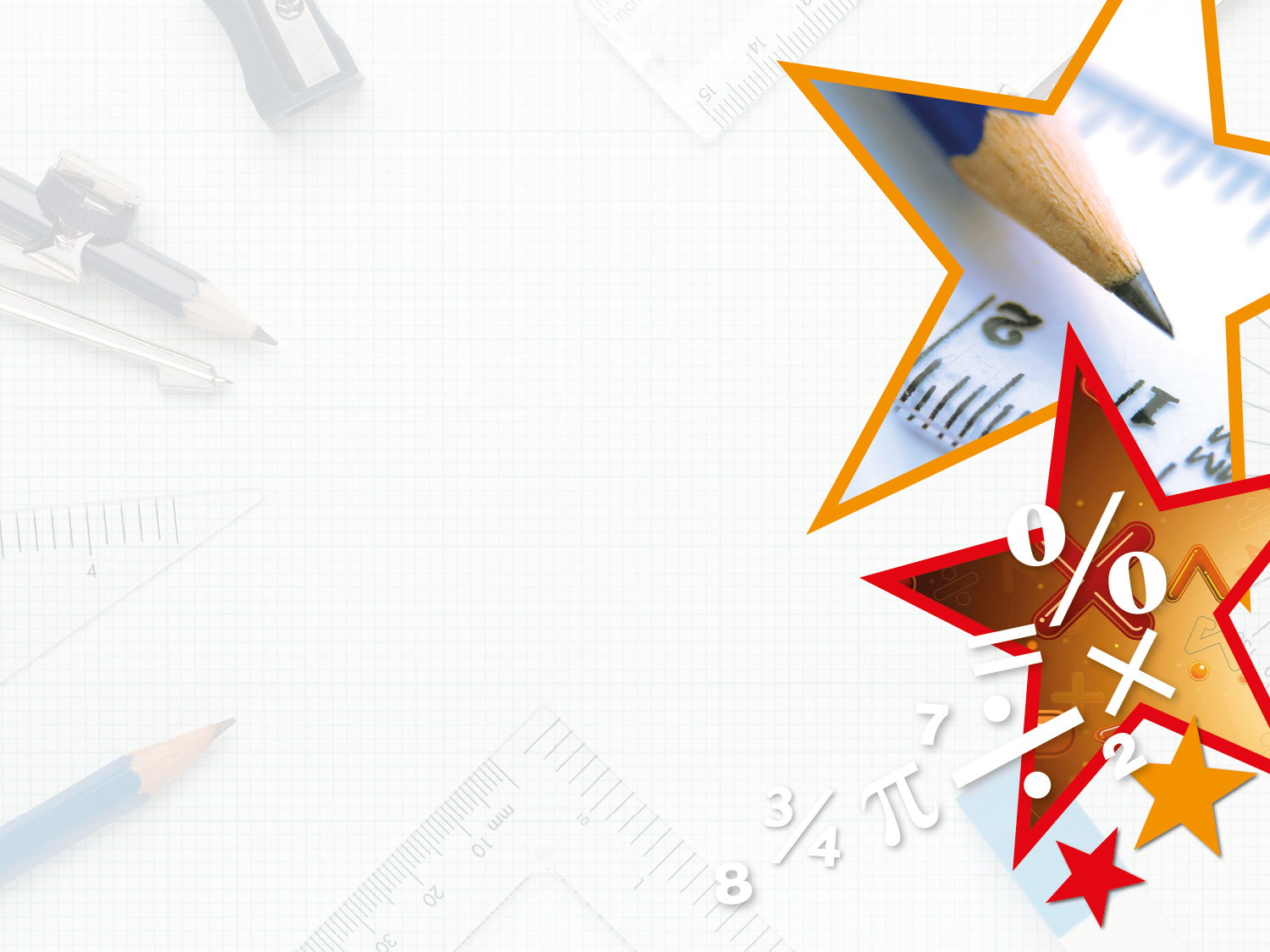 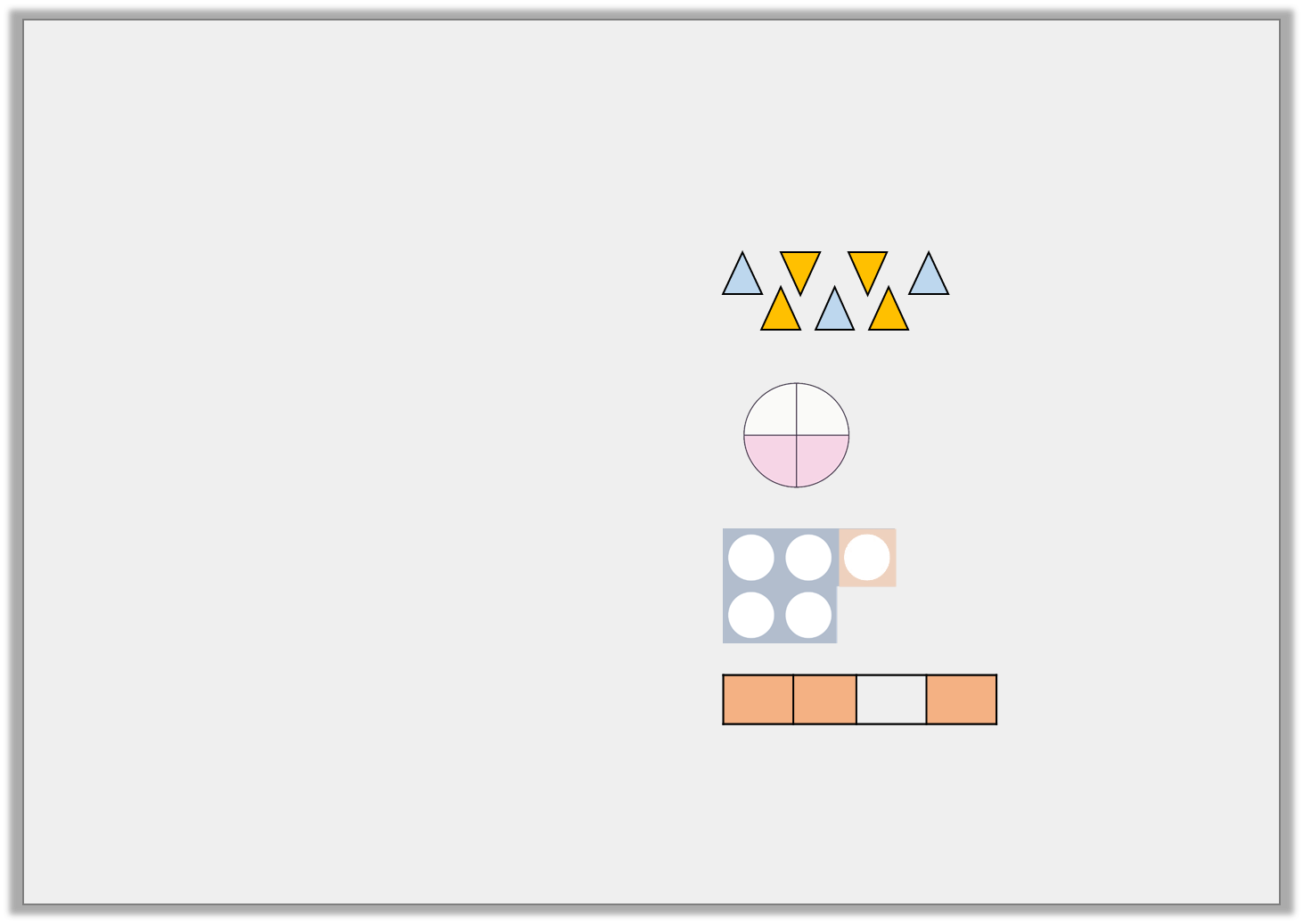 Varied Fluency 2

Match the fraction to the correct representation.
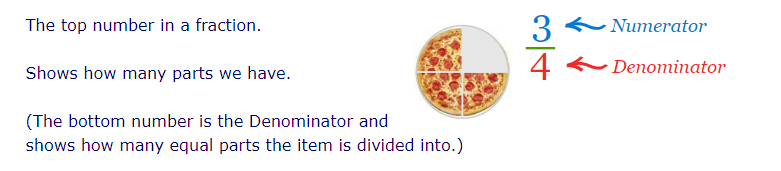 Top Tip
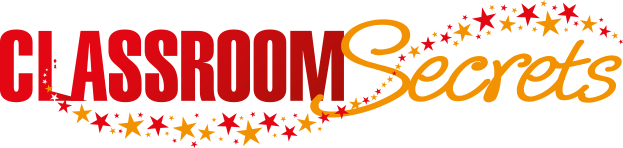 © Classroom Secrets Limited 2019
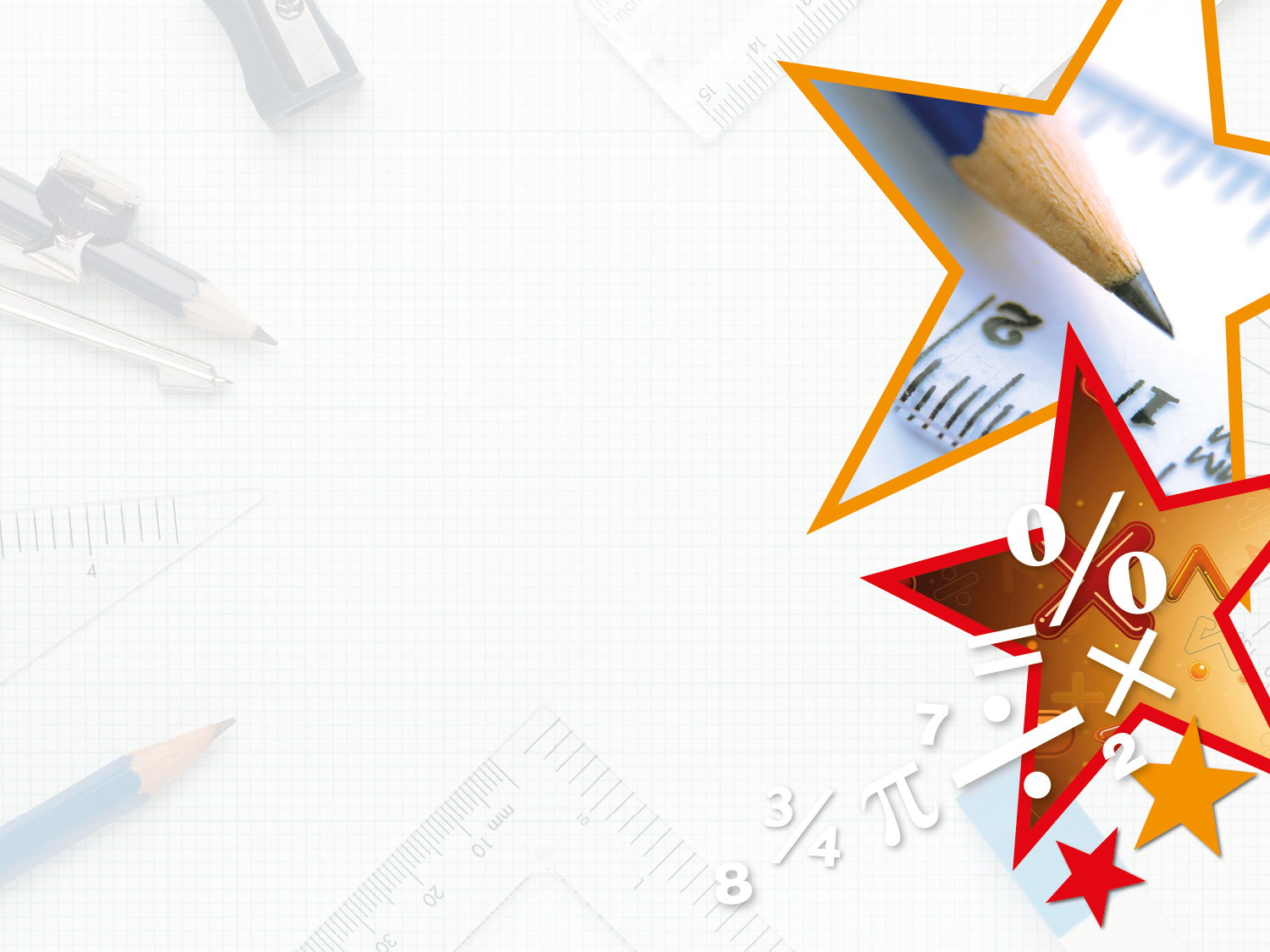 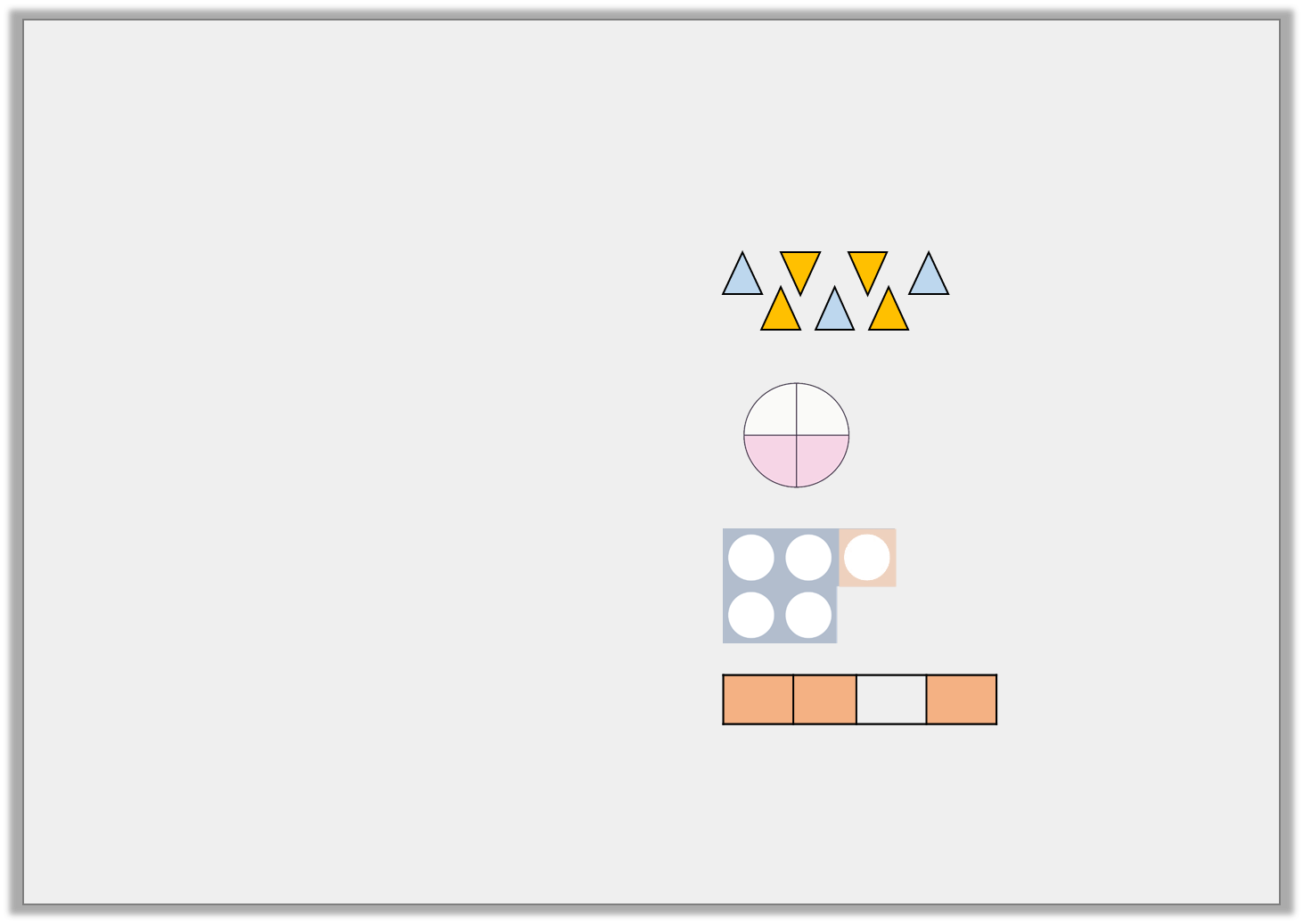 Varied Fluency 2

Match the fraction to the correct representation.
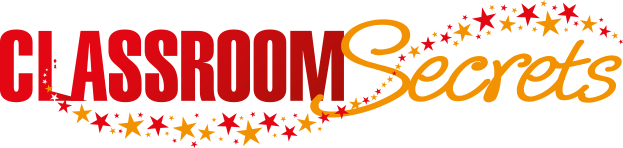 © Classroom Secrets Limited 2019
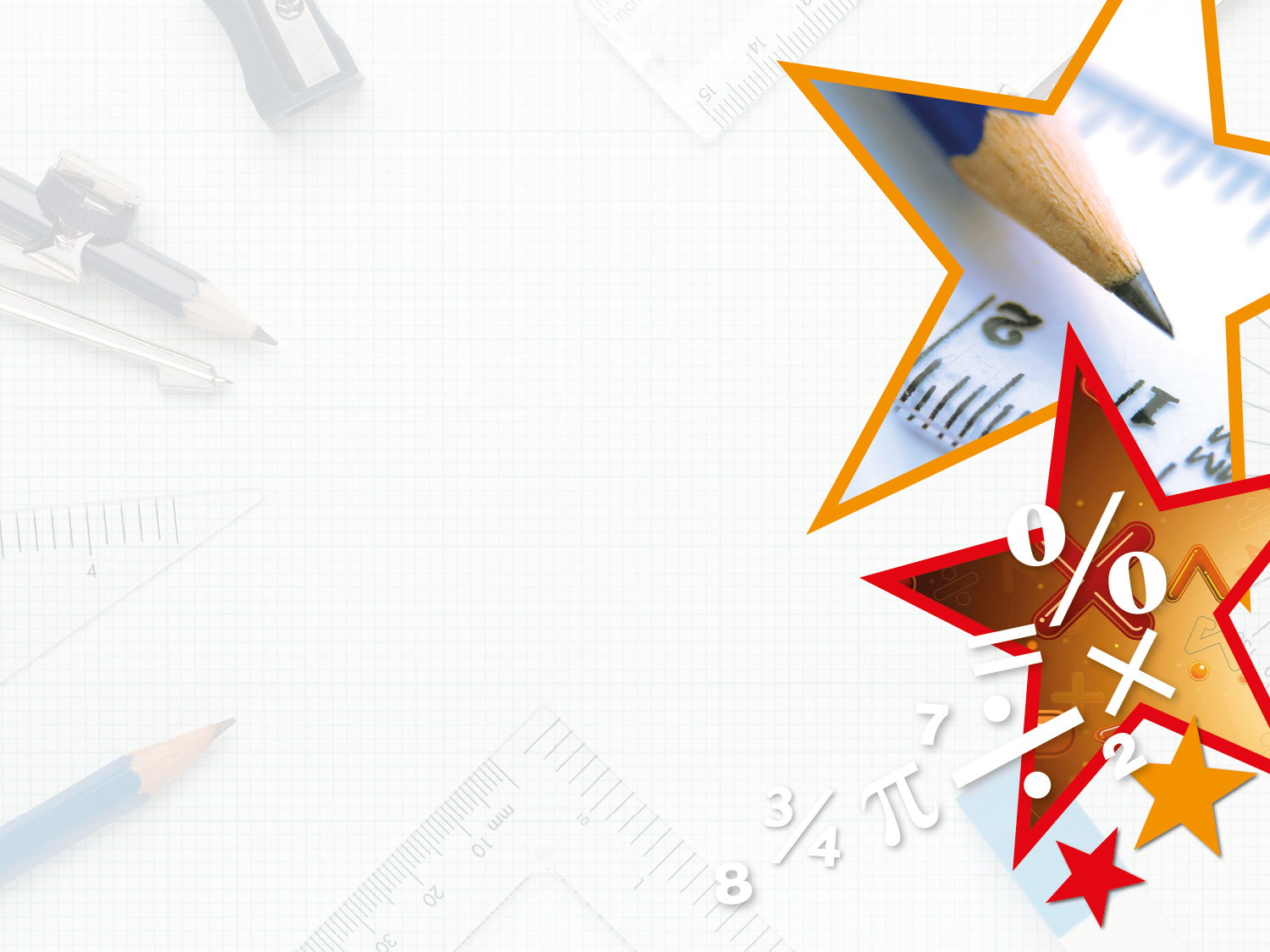 Place the following fractions on the number line below.
Follow along with me using paper. Just like we would in class.
Step 1: Count how many sections the line has been broken into.
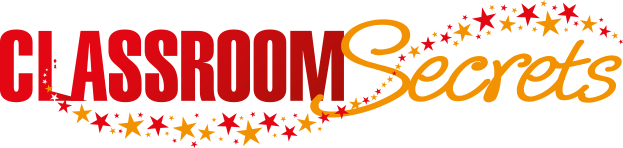 © Classroom Secrets Limited 2019
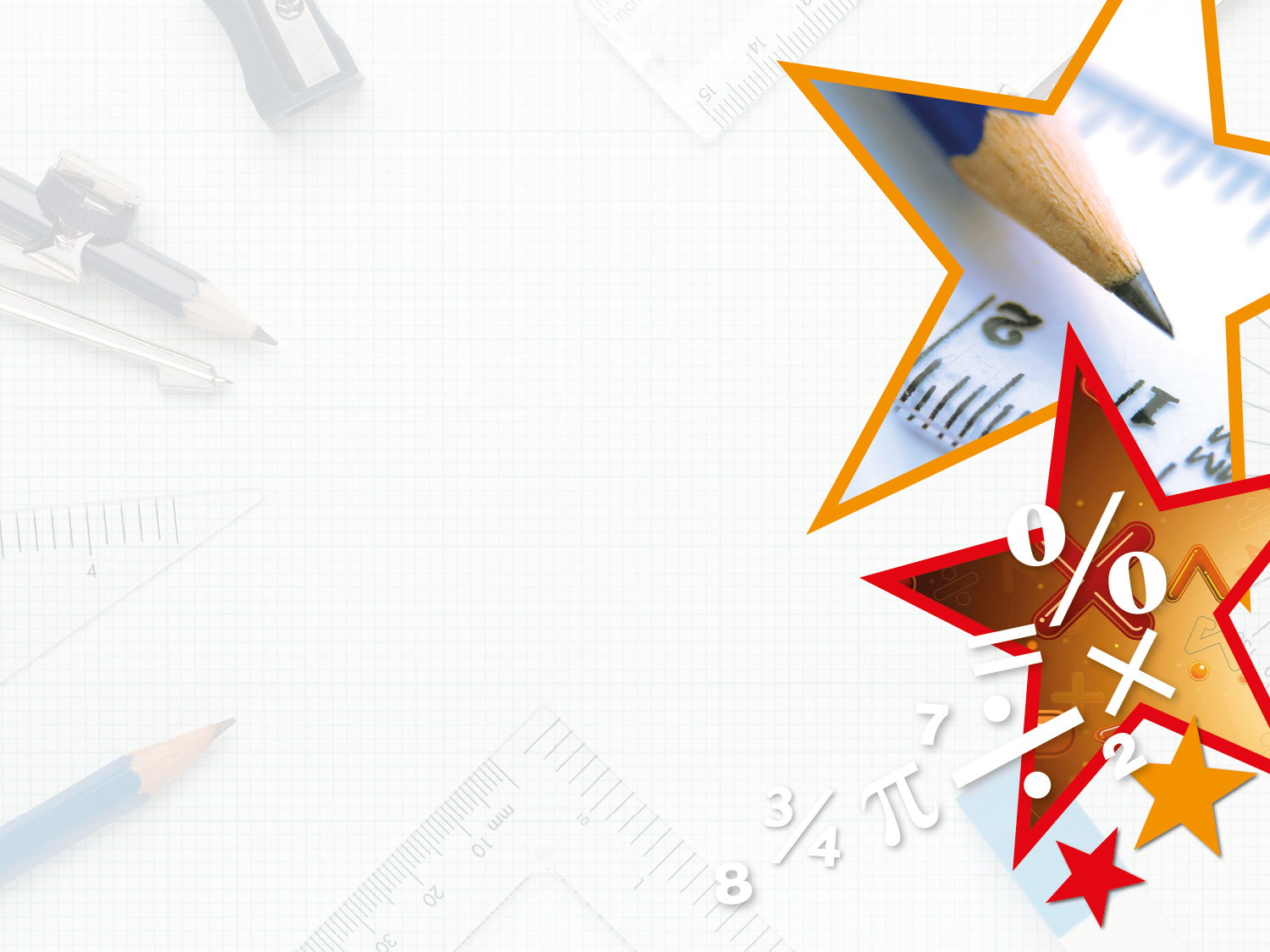 Place the following fractions on the number line below.
Follow along with me using paper. Just like we would in class.
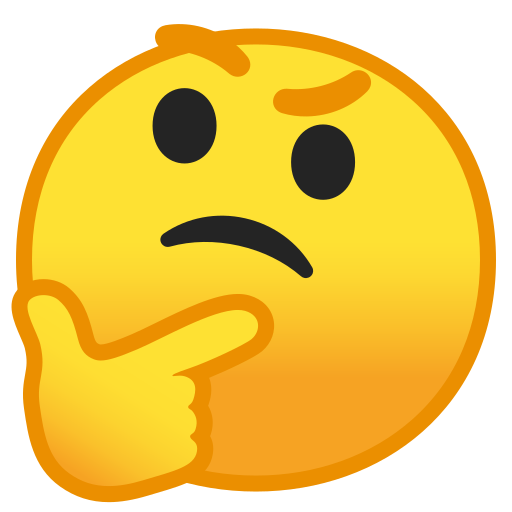 Step 1: Count how many sections the line has been broken into.
Step 2: It’s 6 how can we use this to make 12 sections like the denominator?
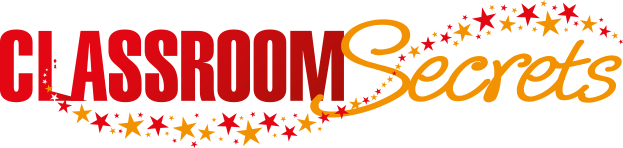 © Classroom Secrets Limited 2019
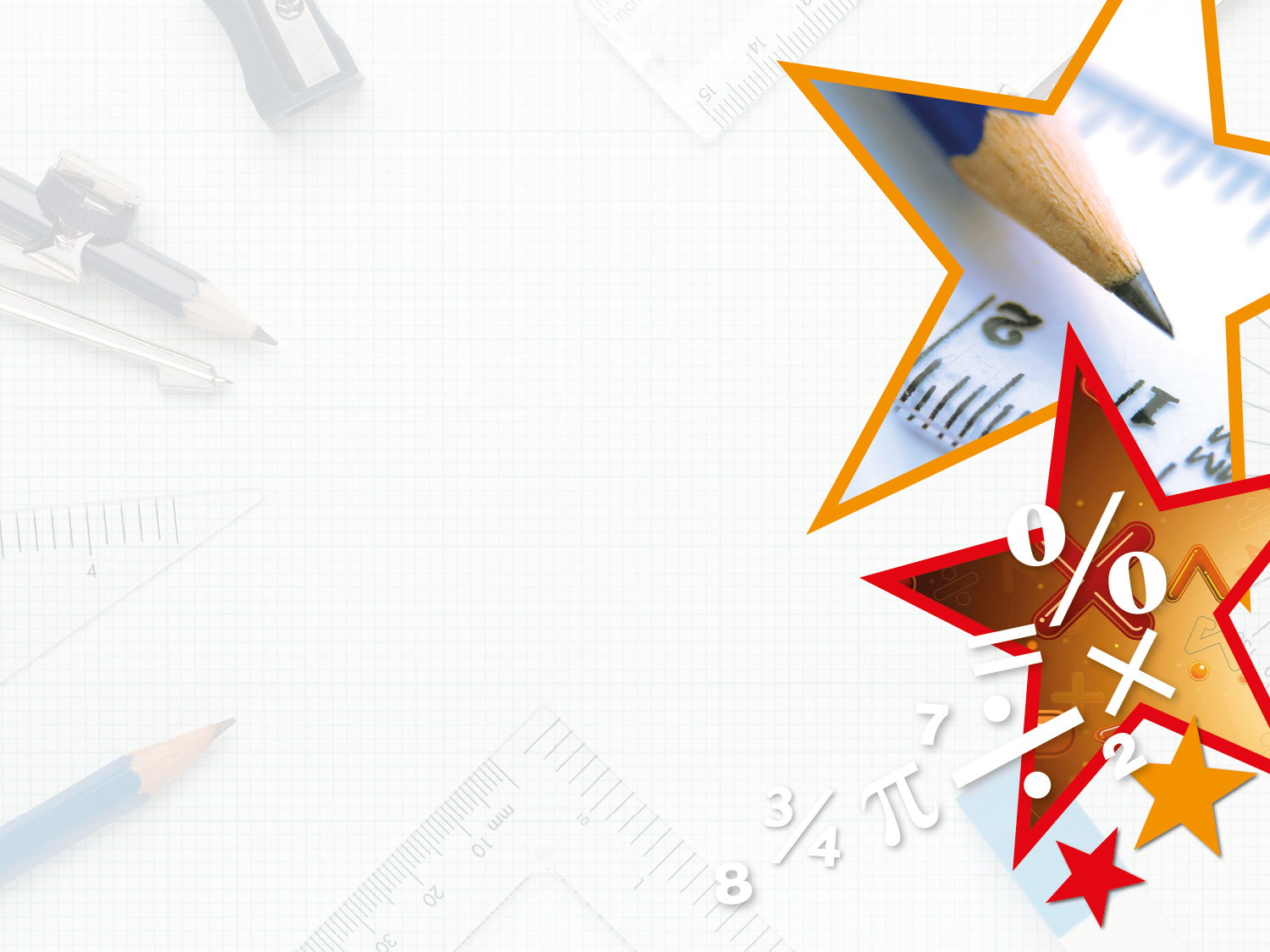 Place the following fractions on the number line below.
Follow along with me using paper. Just like we would in class.
Step 1: Count how many sections the line has been broken into.
Step 2: It’s 6 how can we use this to make 12 sections like the denominator?
Step 3: Using our knowledge of times tables we know 6 x 2 = 12. So we can add lines.
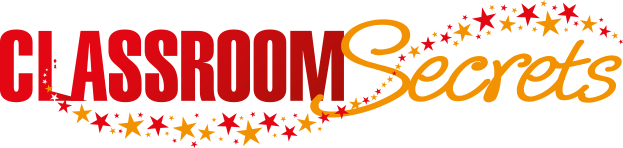 © Classroom Secrets Limited 2019
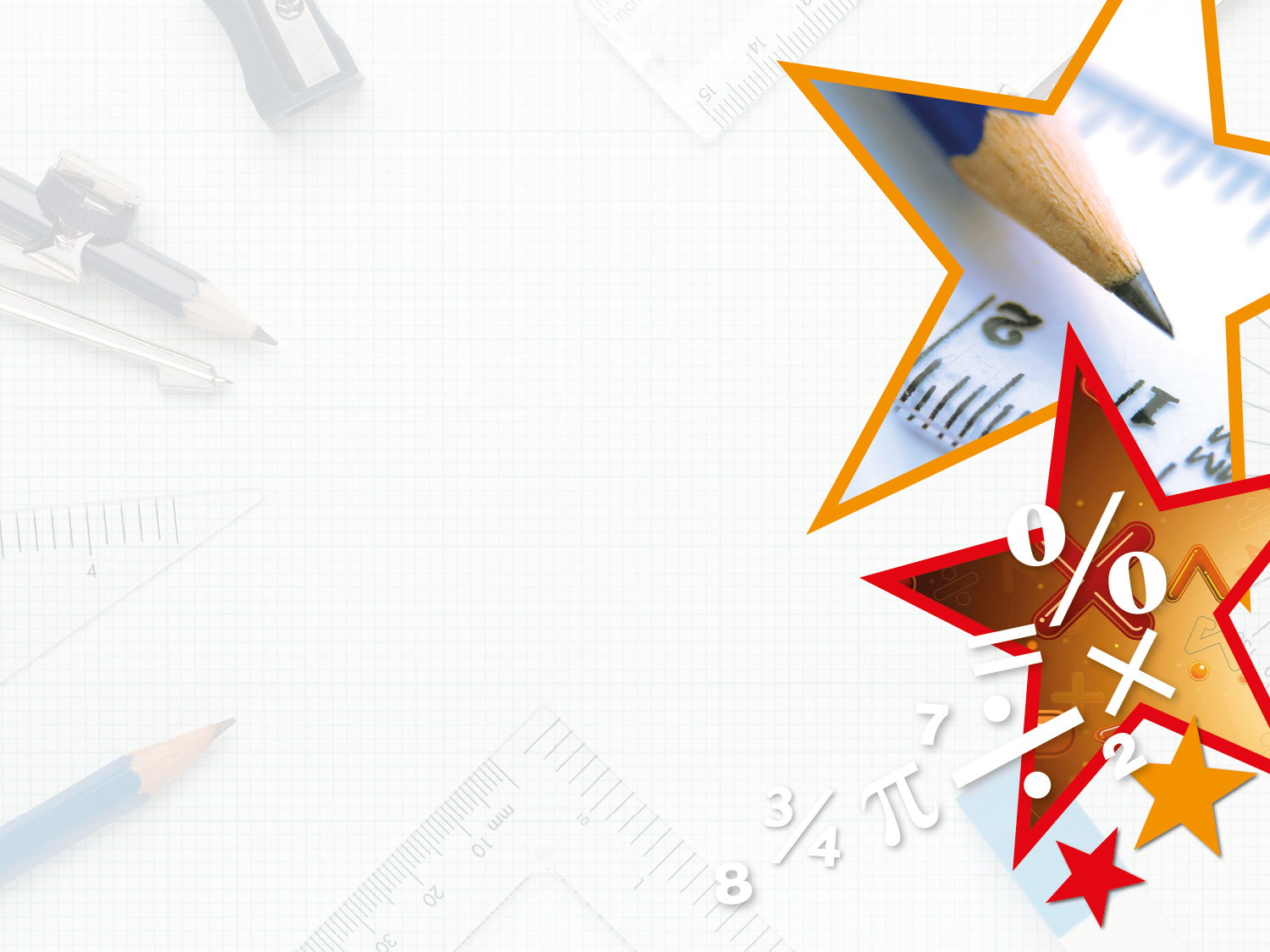 Place the following fractions on the number line below.
Follow along with me using paper. Just like we would in class.
Step 1: Count how many sections the line has been broken into.
Step 2: It’s 6 how can we use this to make 12 sections like the denominator?
Step 3: Using our knowledge of times tables we know 6 x 2 = 12. So we can add lines. 
Step 4: As the denominators are all the same we can use the numerator to tell us where to place the fraction.  You try it on a piece of paper
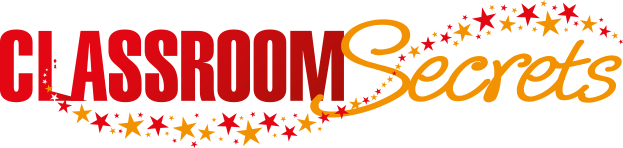 © Classroom Secrets Limited 2019
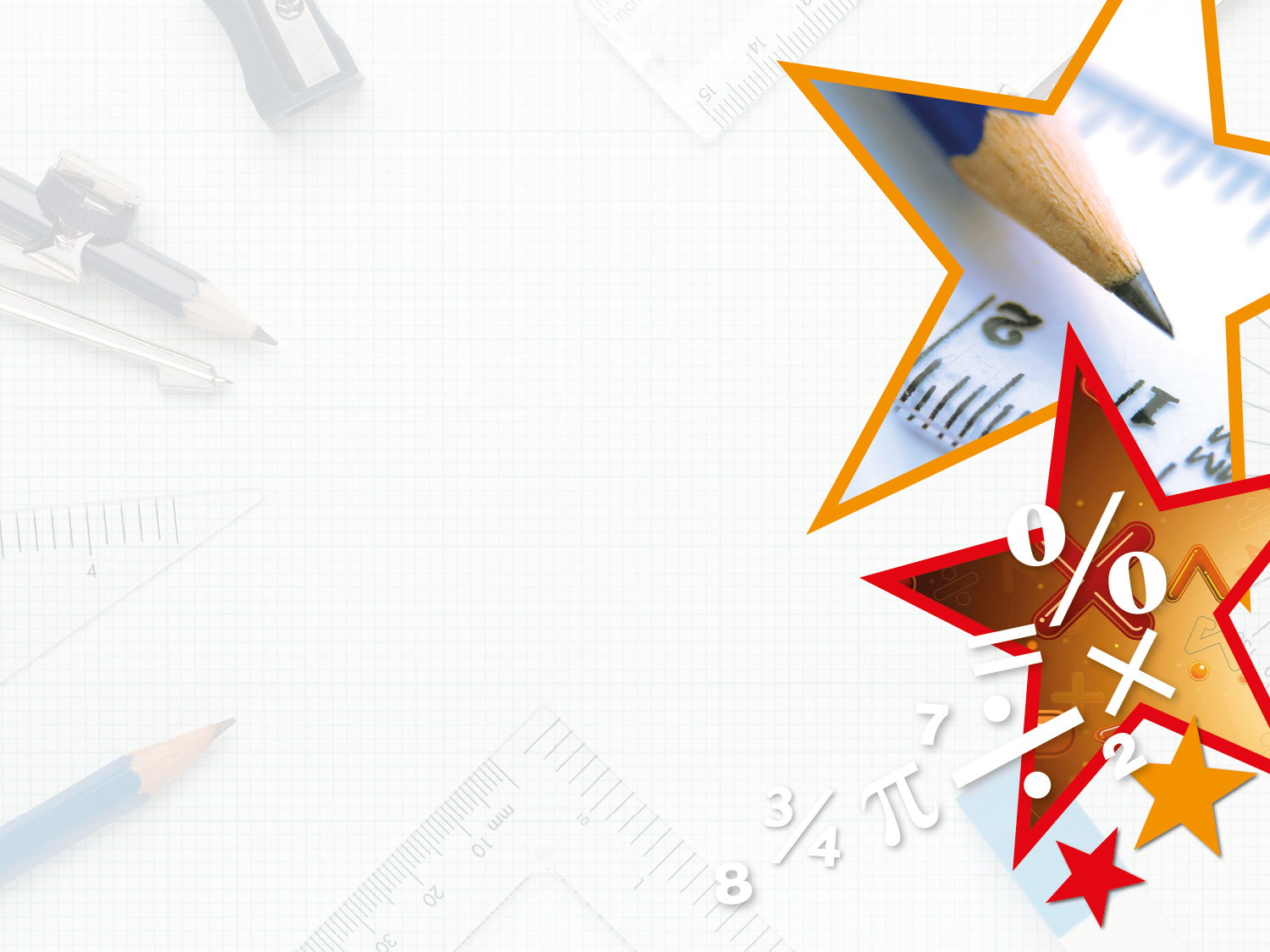 Were you right?.
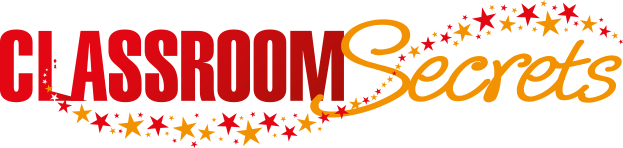 © Classroom Secrets Limited 2019
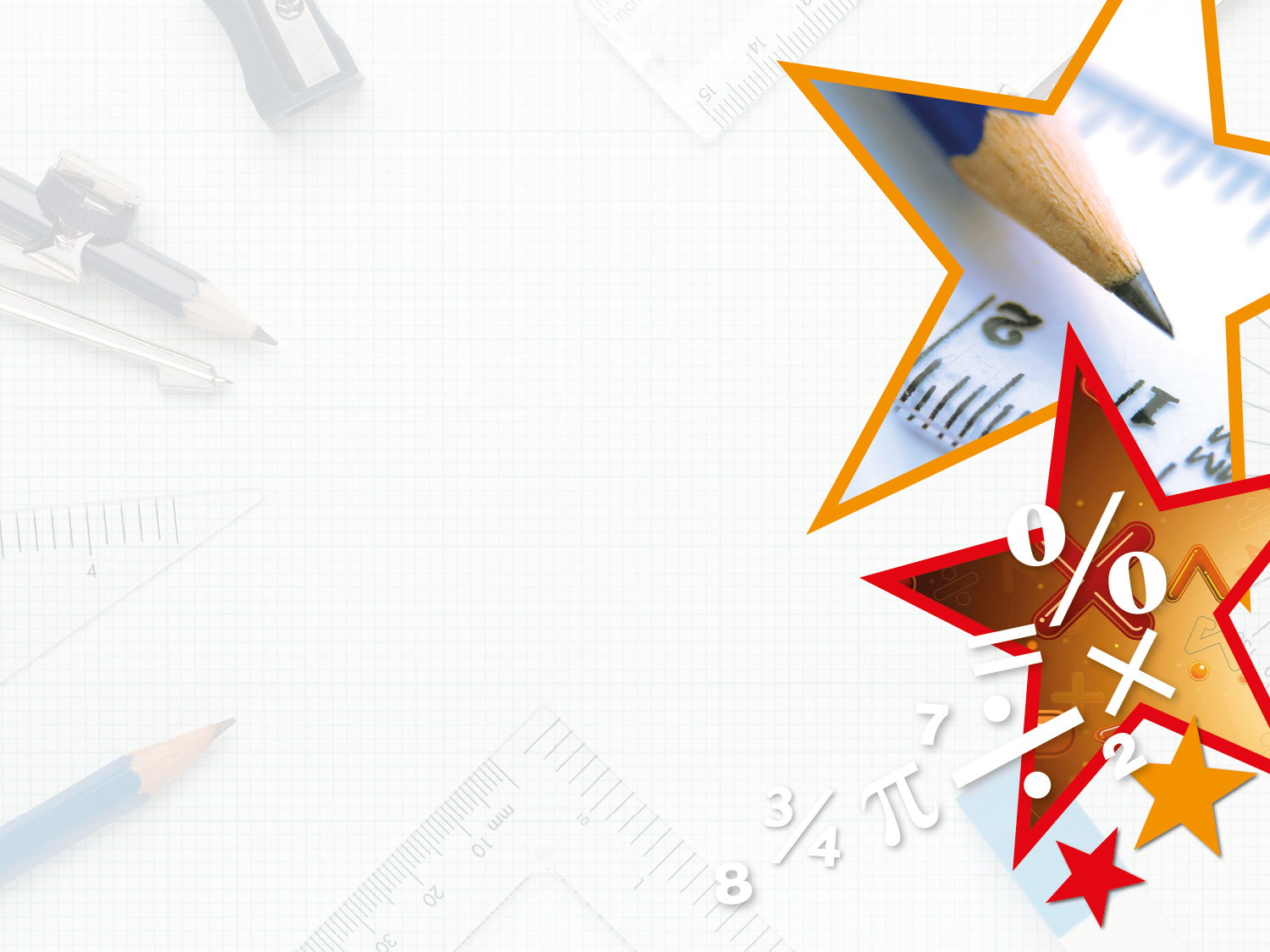 True or false? Three eighths is show below.
2 minute challenge: Can you write the 3 steps before 1 minutes is up?
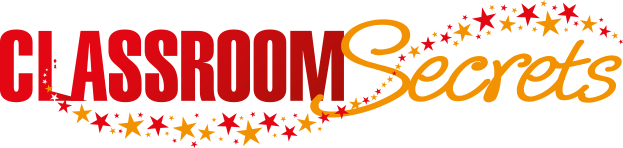 © Classroom Secrets Limited 2019
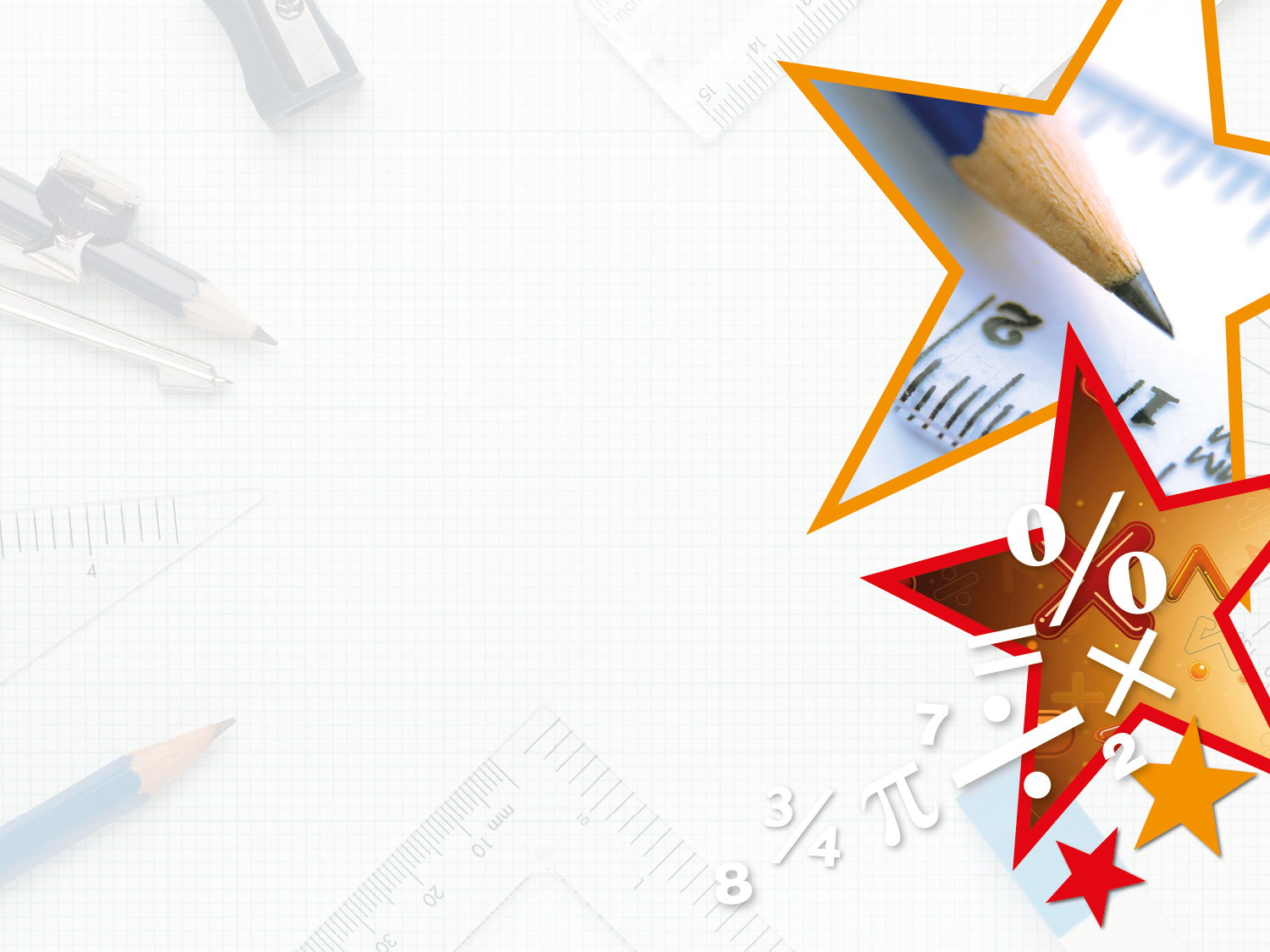 True or false? Three eighths is show below.
2 minute challenge: Can you write the 4 steps before 1 minutes is up?
Step 1: Count how many dots there are. This will give us the denominator.
Step 2: Count how are blue? This will give the numerator for 1 fraction.
Step 3: Count how are orange? This will give the numerator for another fraction.
Step 4: Answer the question.
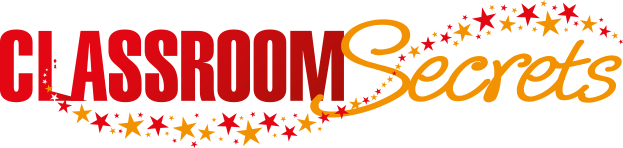 © Classroom Secrets Limited 2019
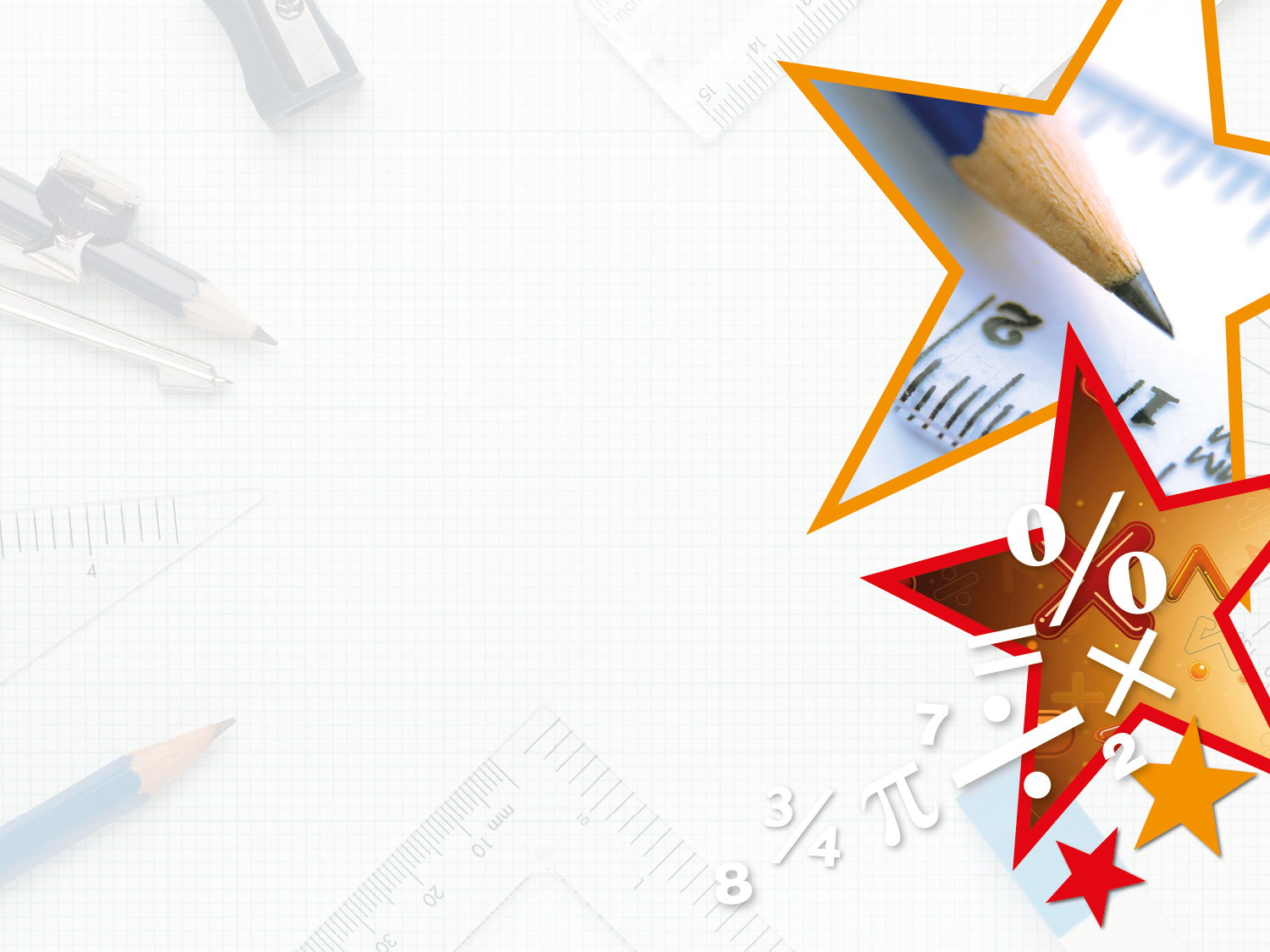 Were you correct?

True or false? Three eighths is show below.











False; it shows      or      .
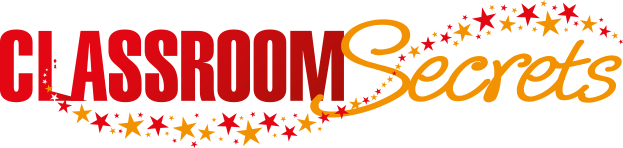 © Classroom Secrets Limited 2019
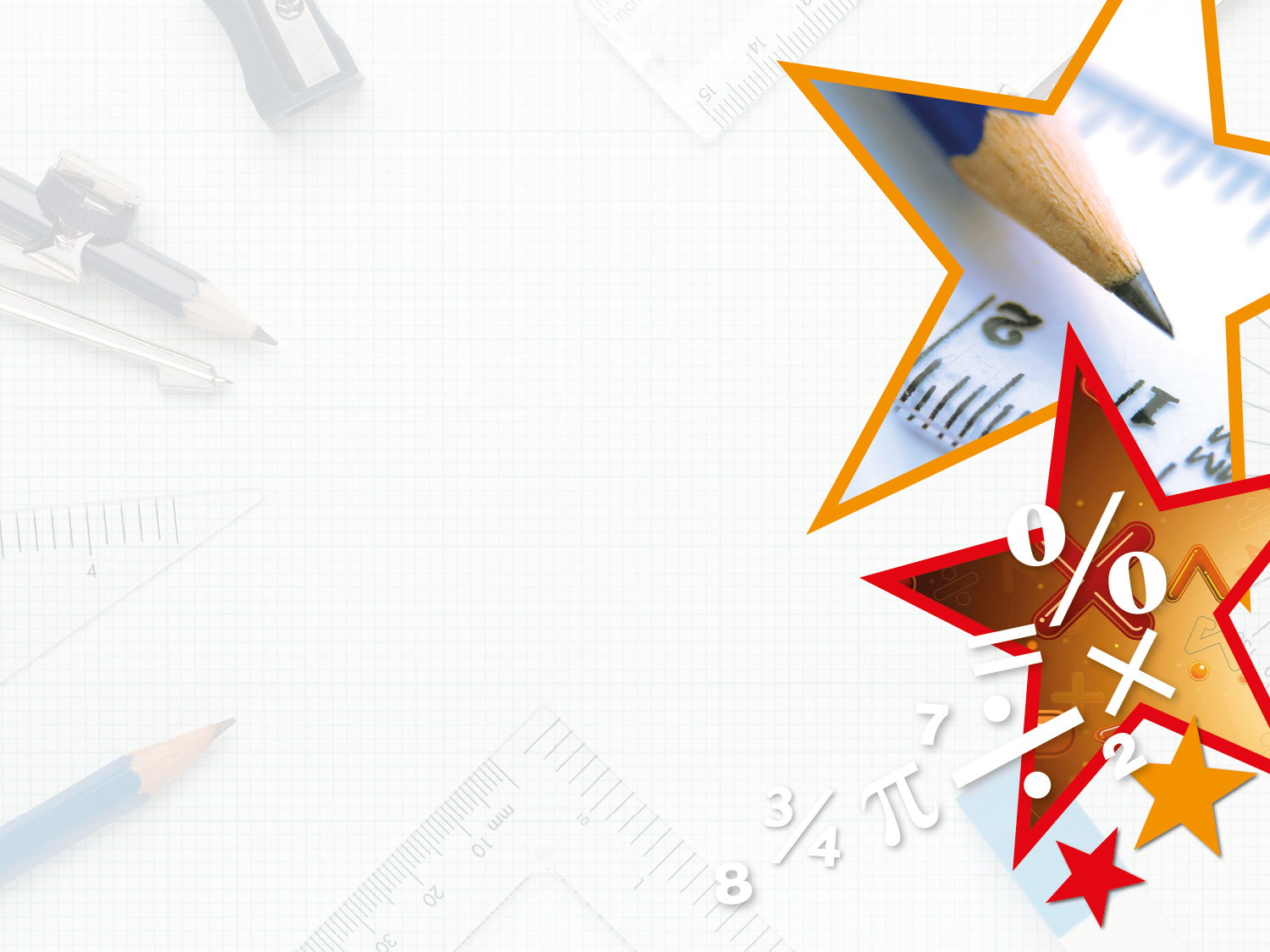 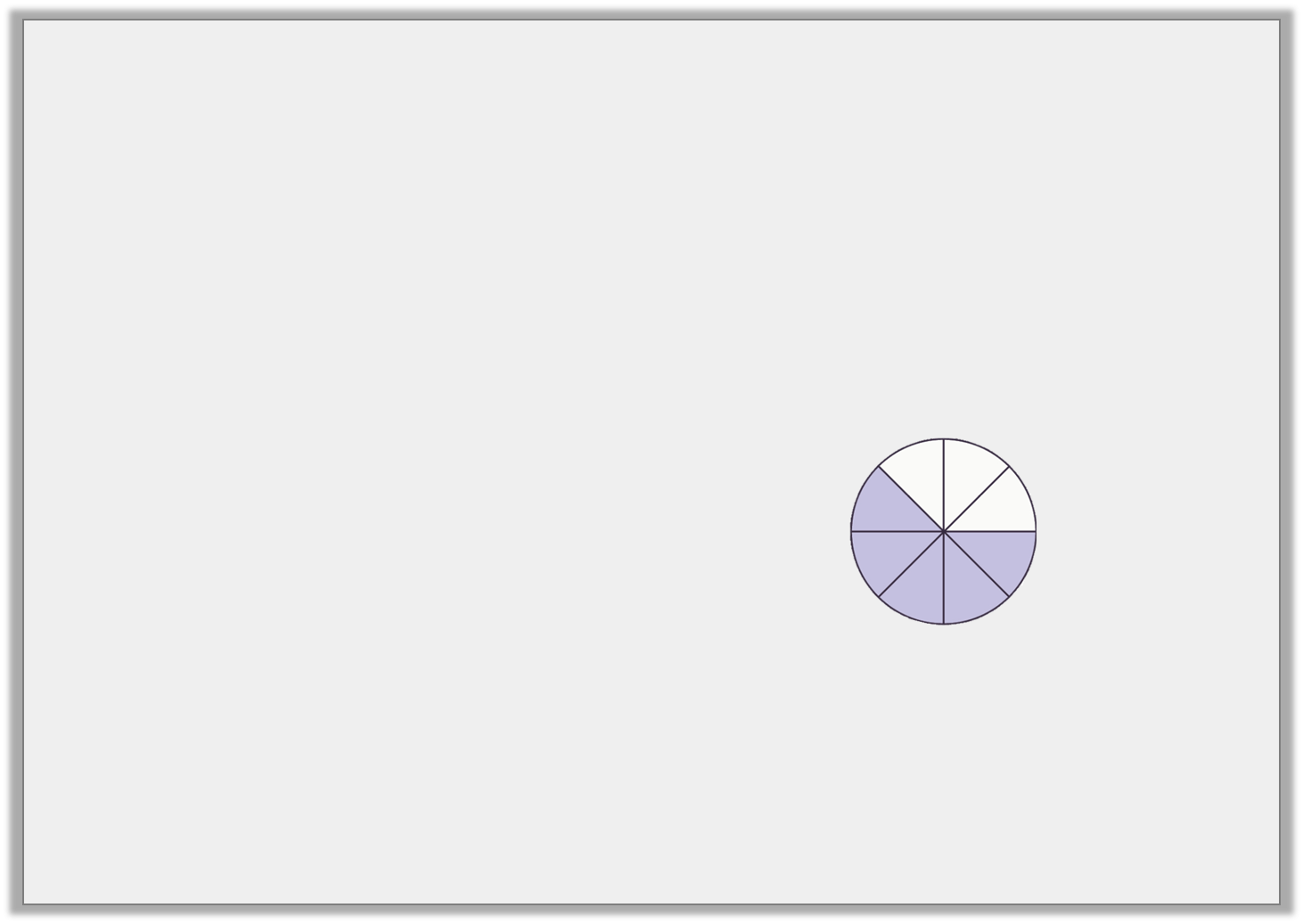 Problem Solving 1

Which image is the odd one out?
A.
C.
B.
D.
Look closely and follow the steps you have been practising.
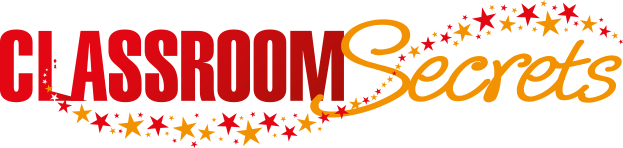 © Classroom Secrets Limited 2019
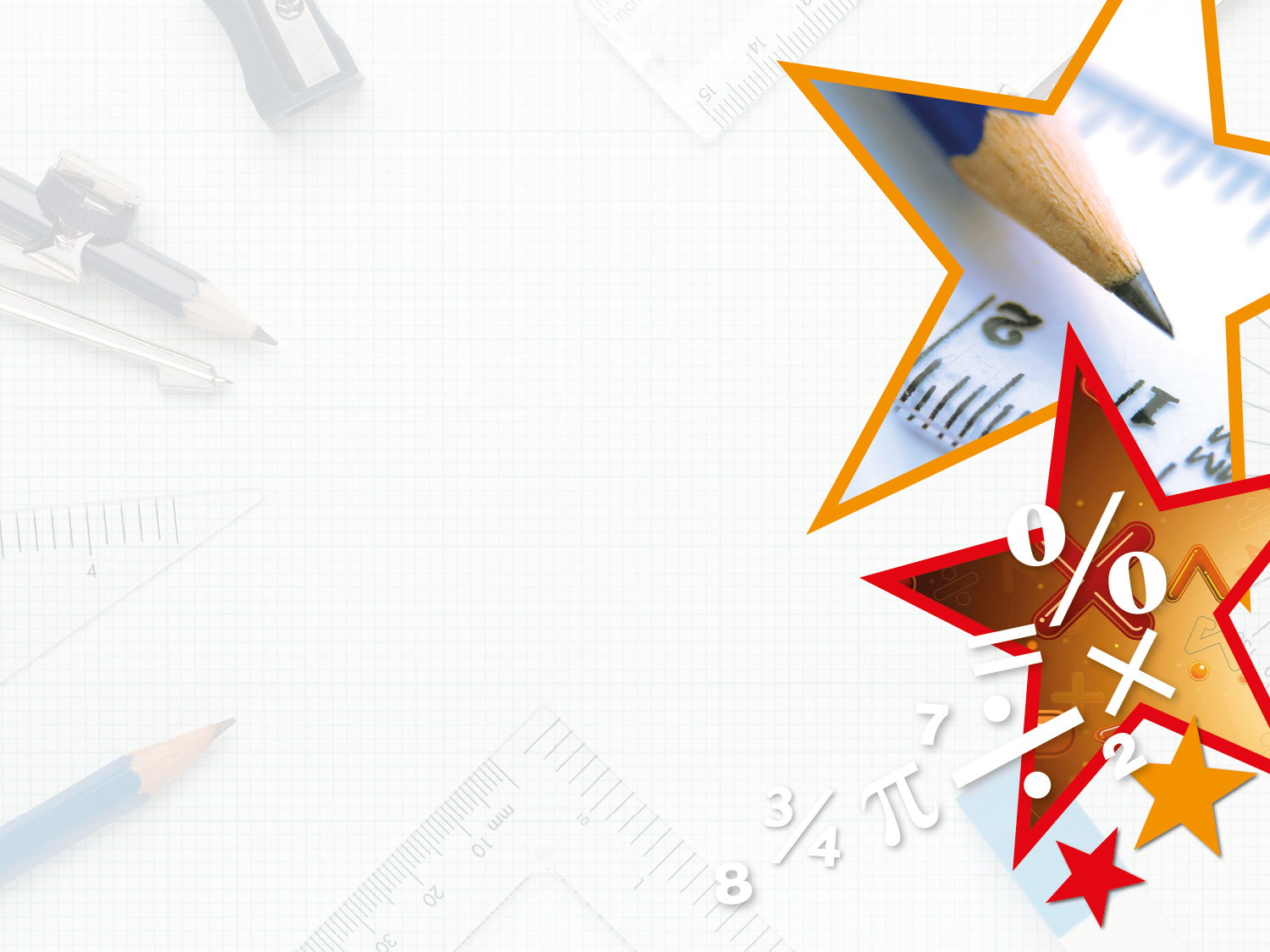 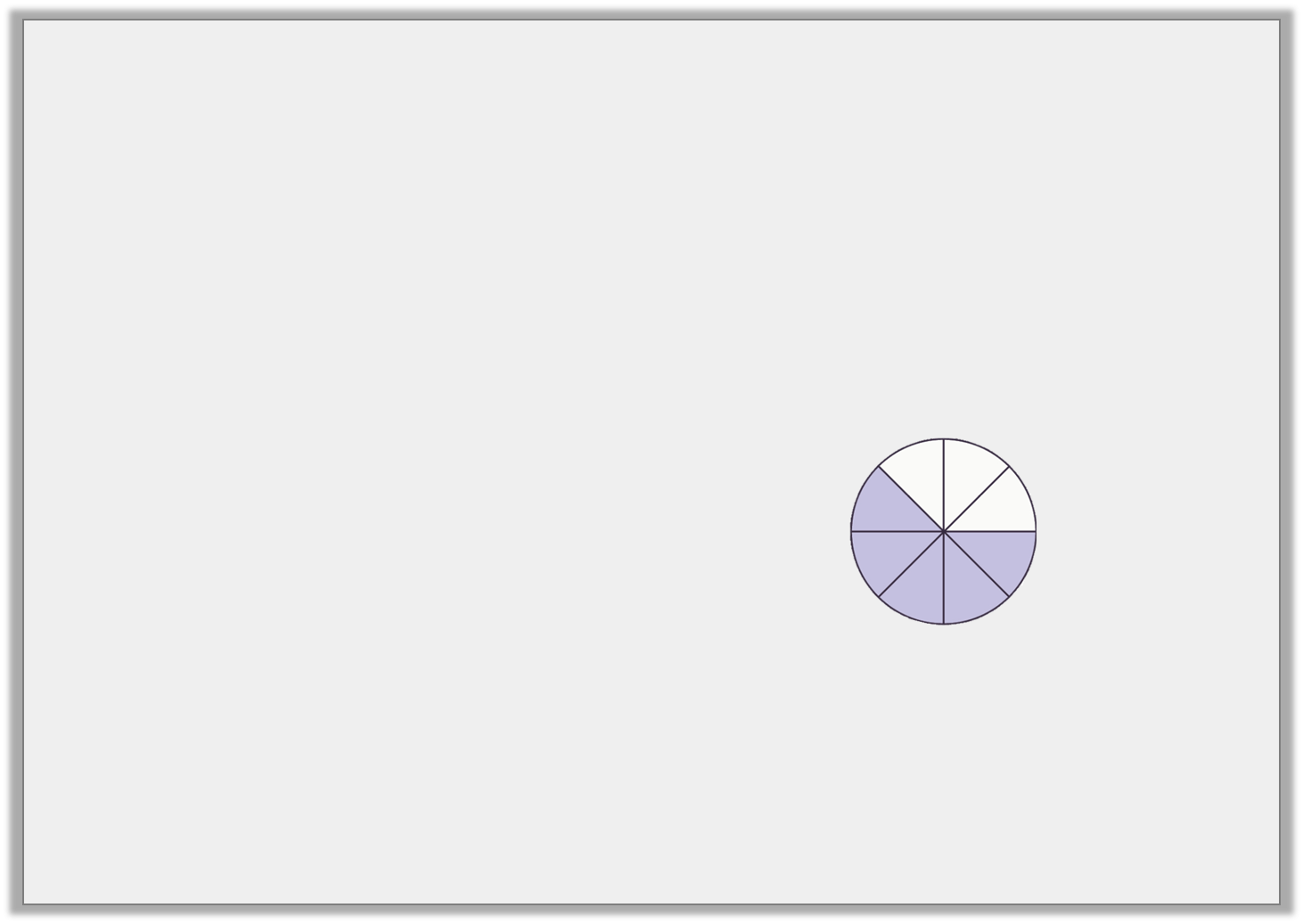 A.
C.
B.
D.
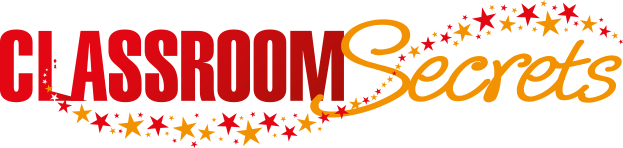 © Classroom Secrets Limited 2019
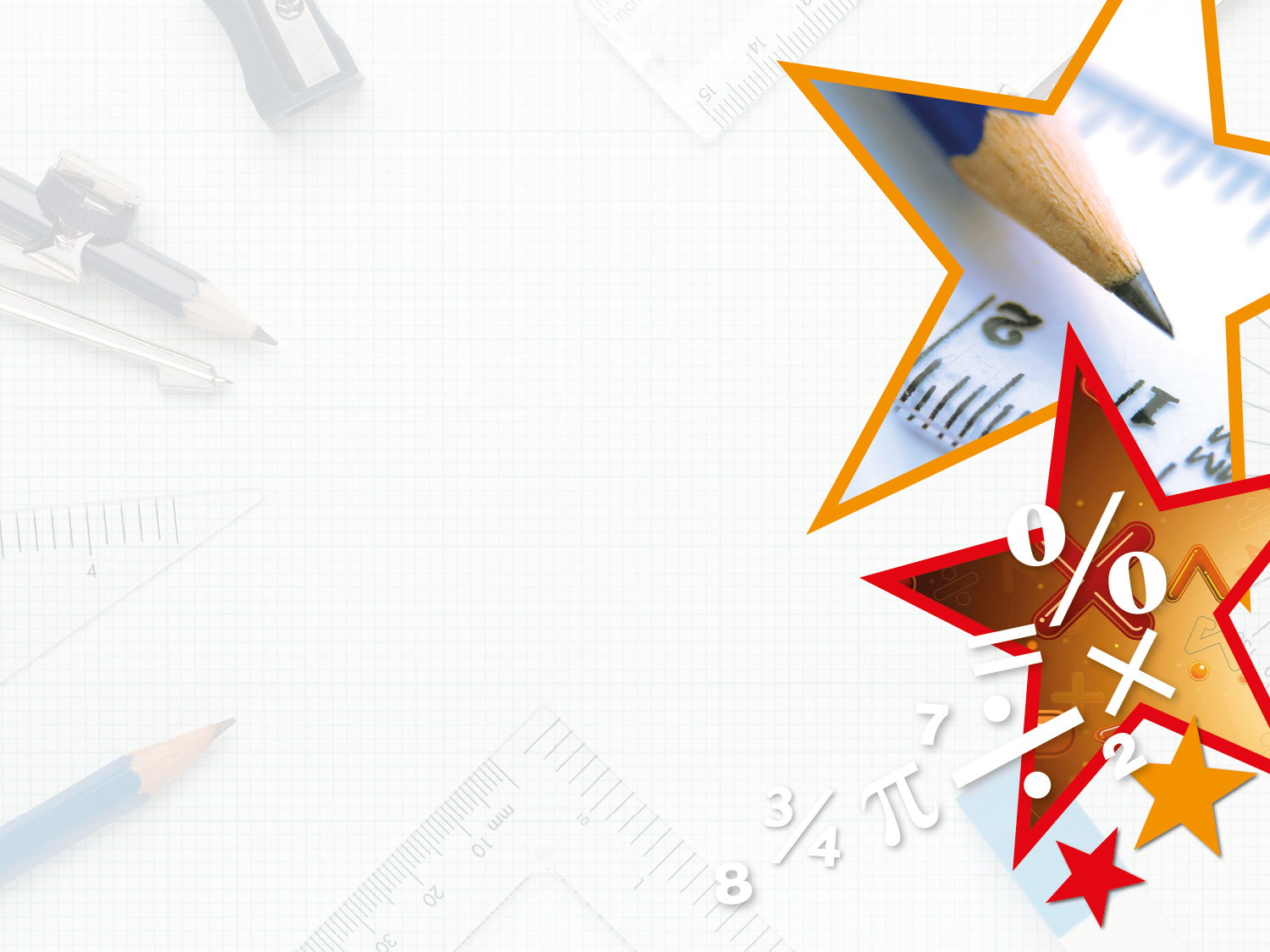 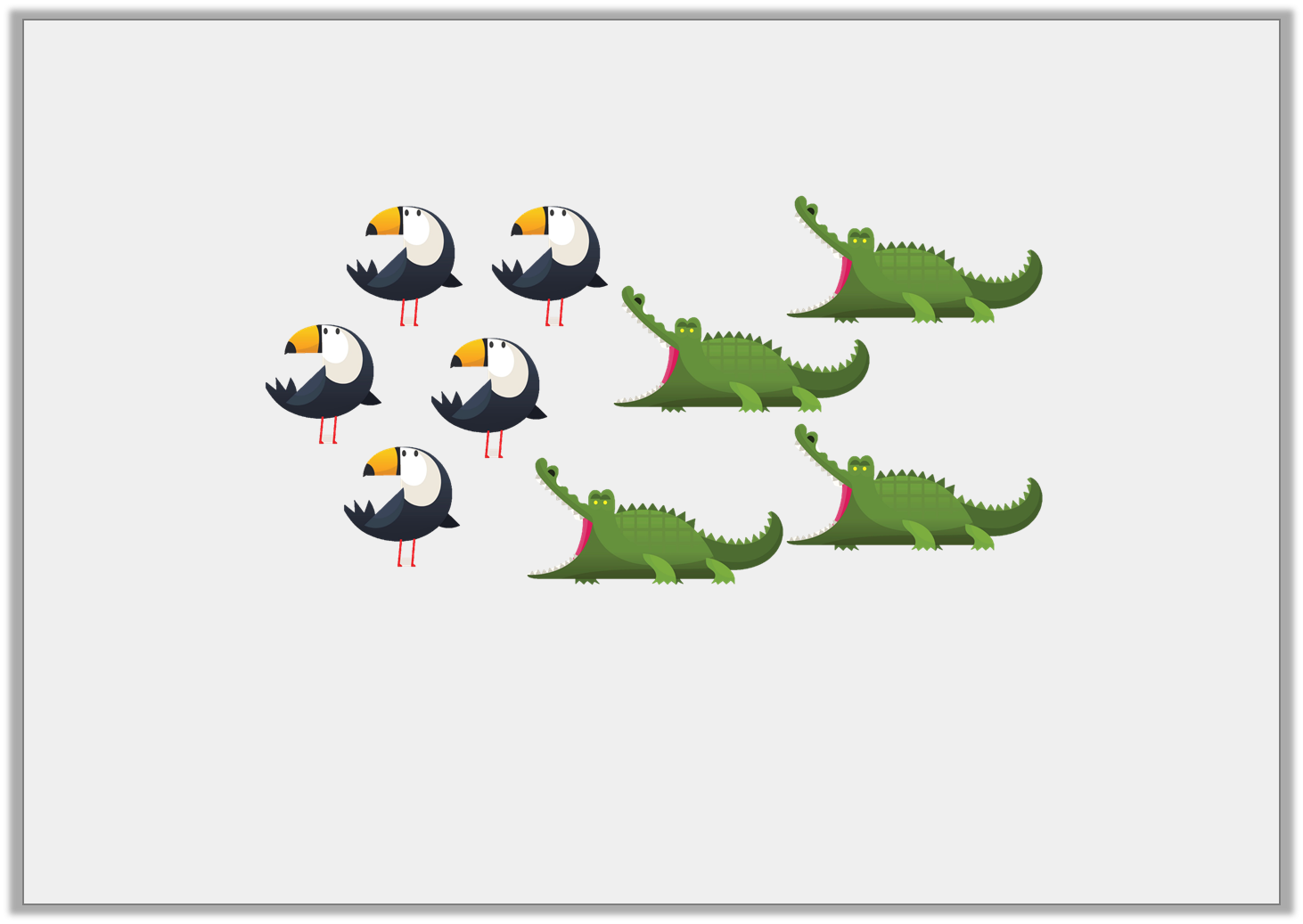 Reasoning 1

Josh thinks one of the fractions being represented below is       .











Is he correct? Prove it.
How can we prove something?
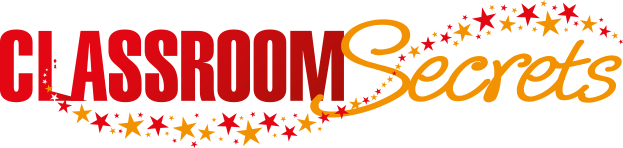 © Classroom Secrets Limited 2019
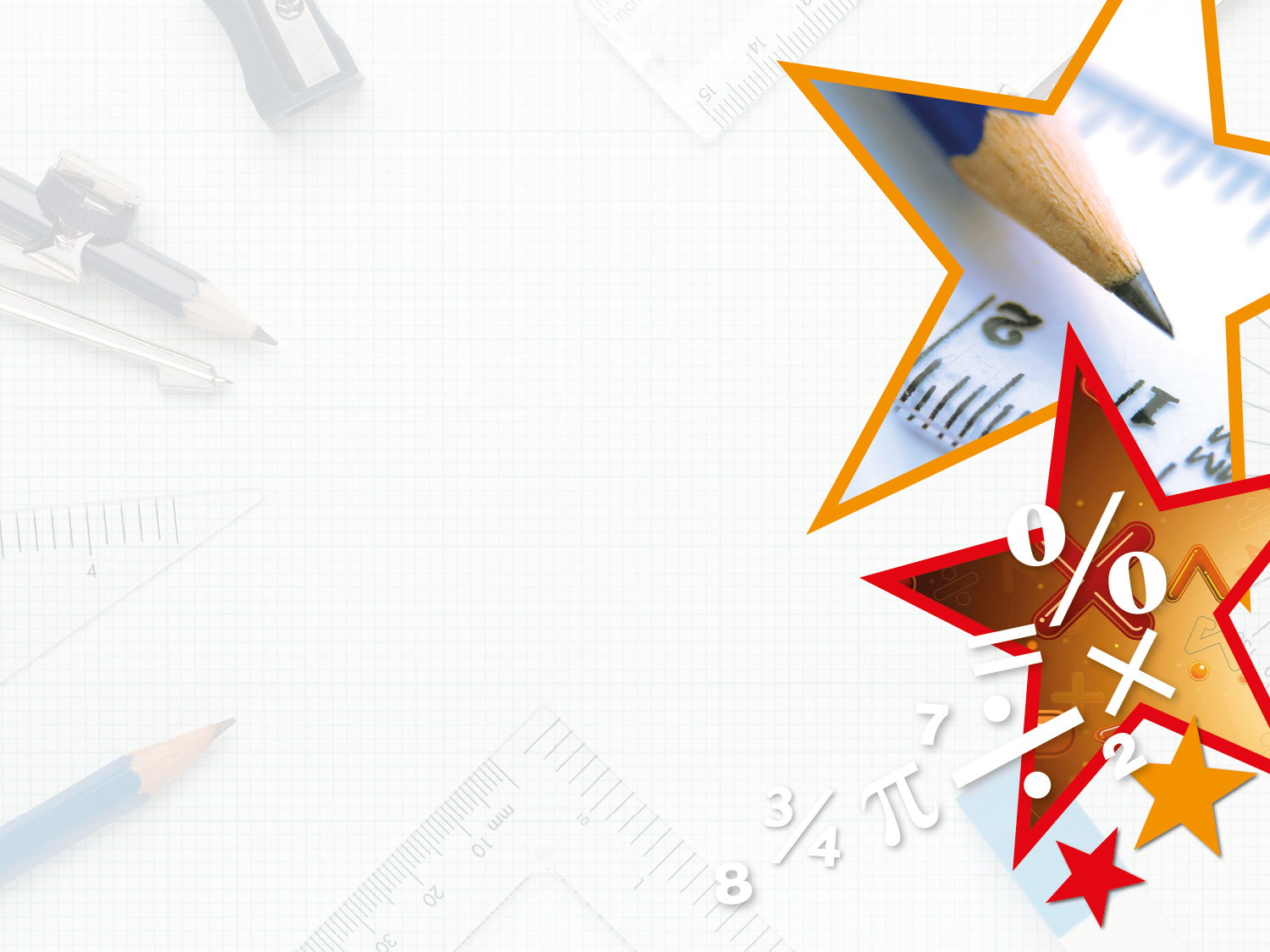 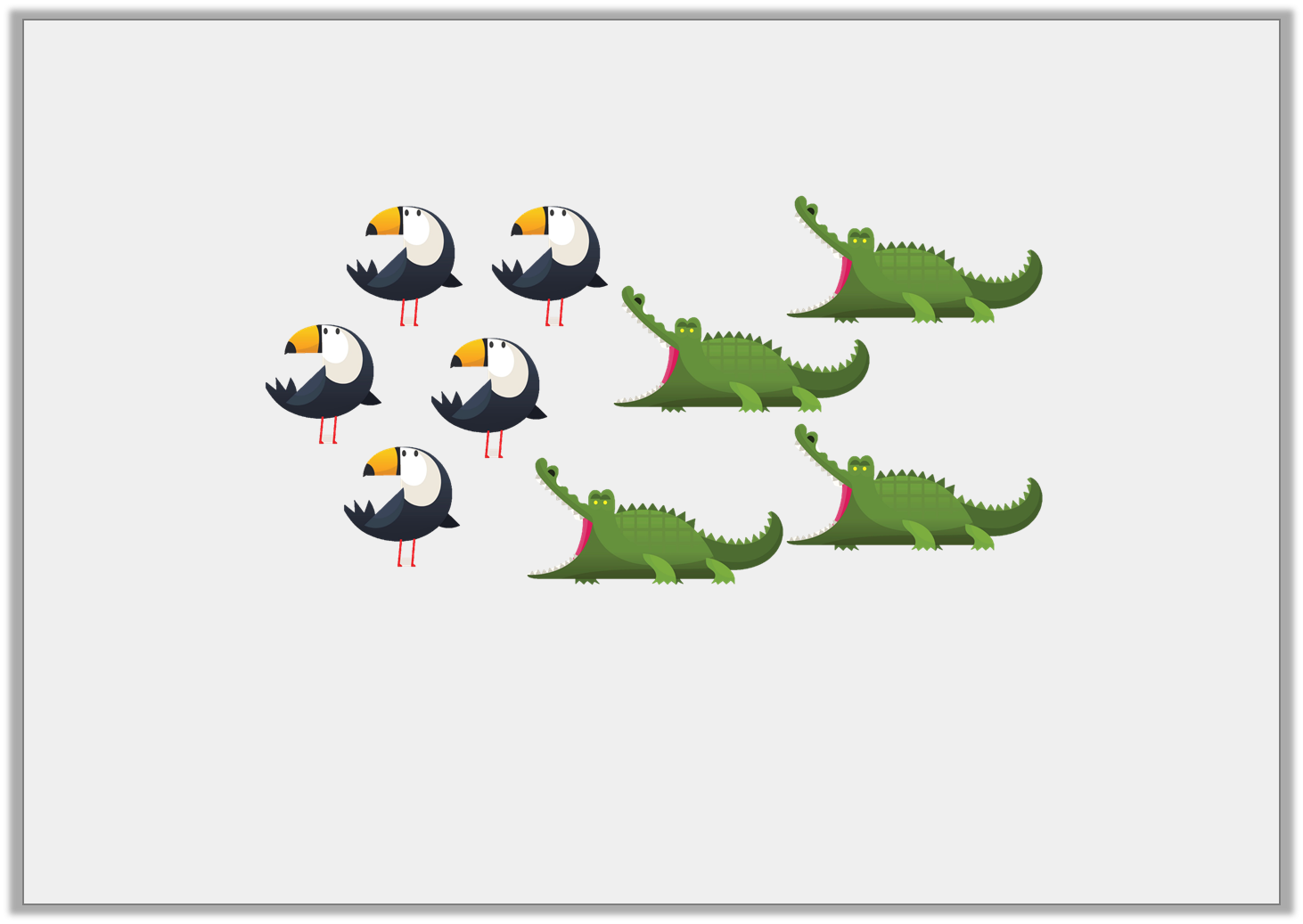 Reasoning 1

Josh thinks one of the fractions being represented below is       .











Is he correct? Prove it.
We can prove it by showing the fractions.
Your turn!
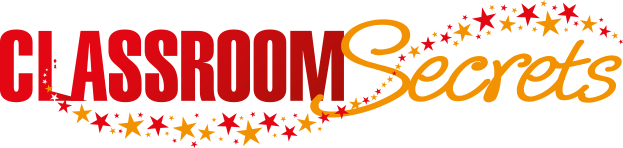 © Classroom Secrets Limited 2019
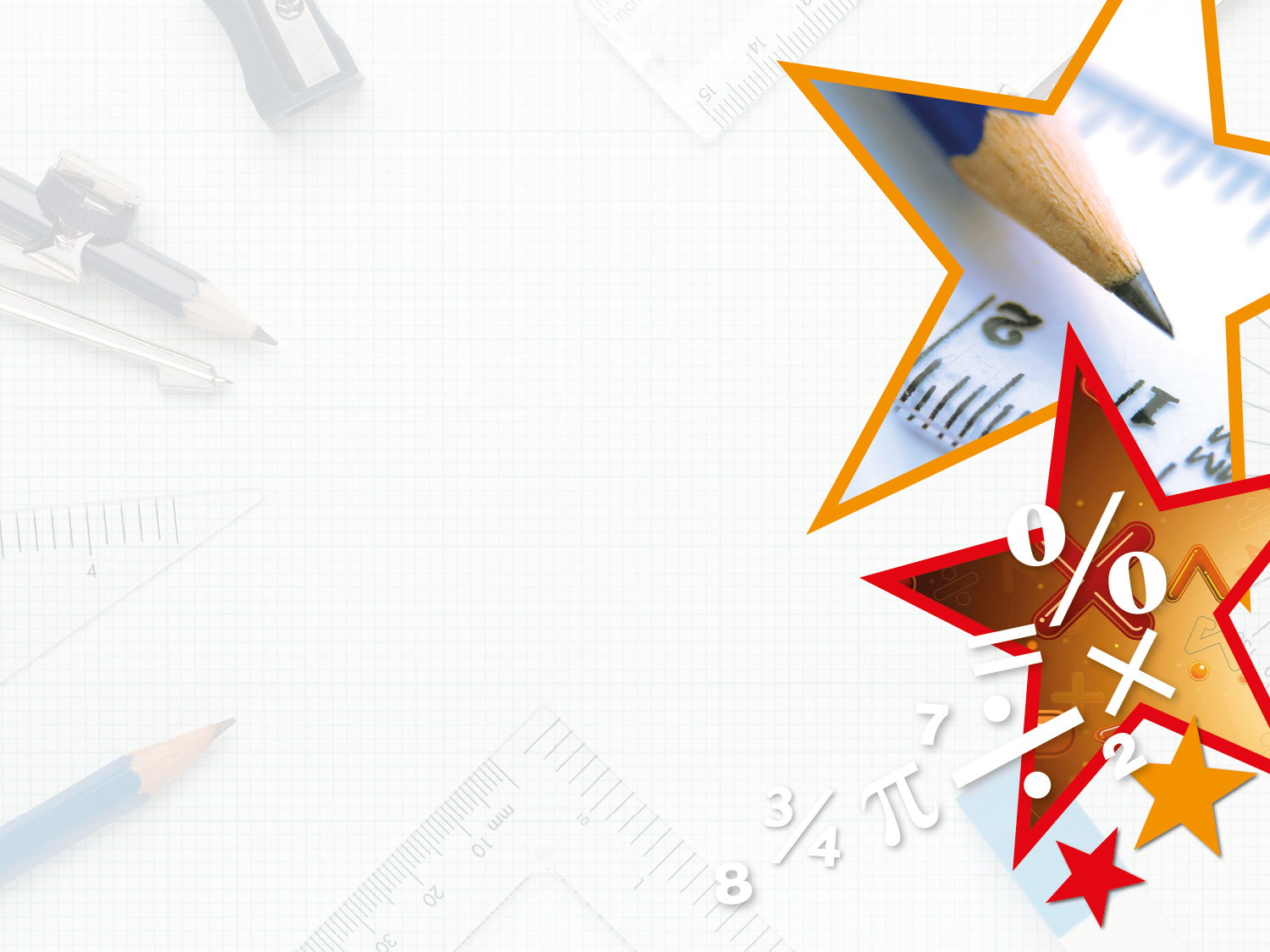 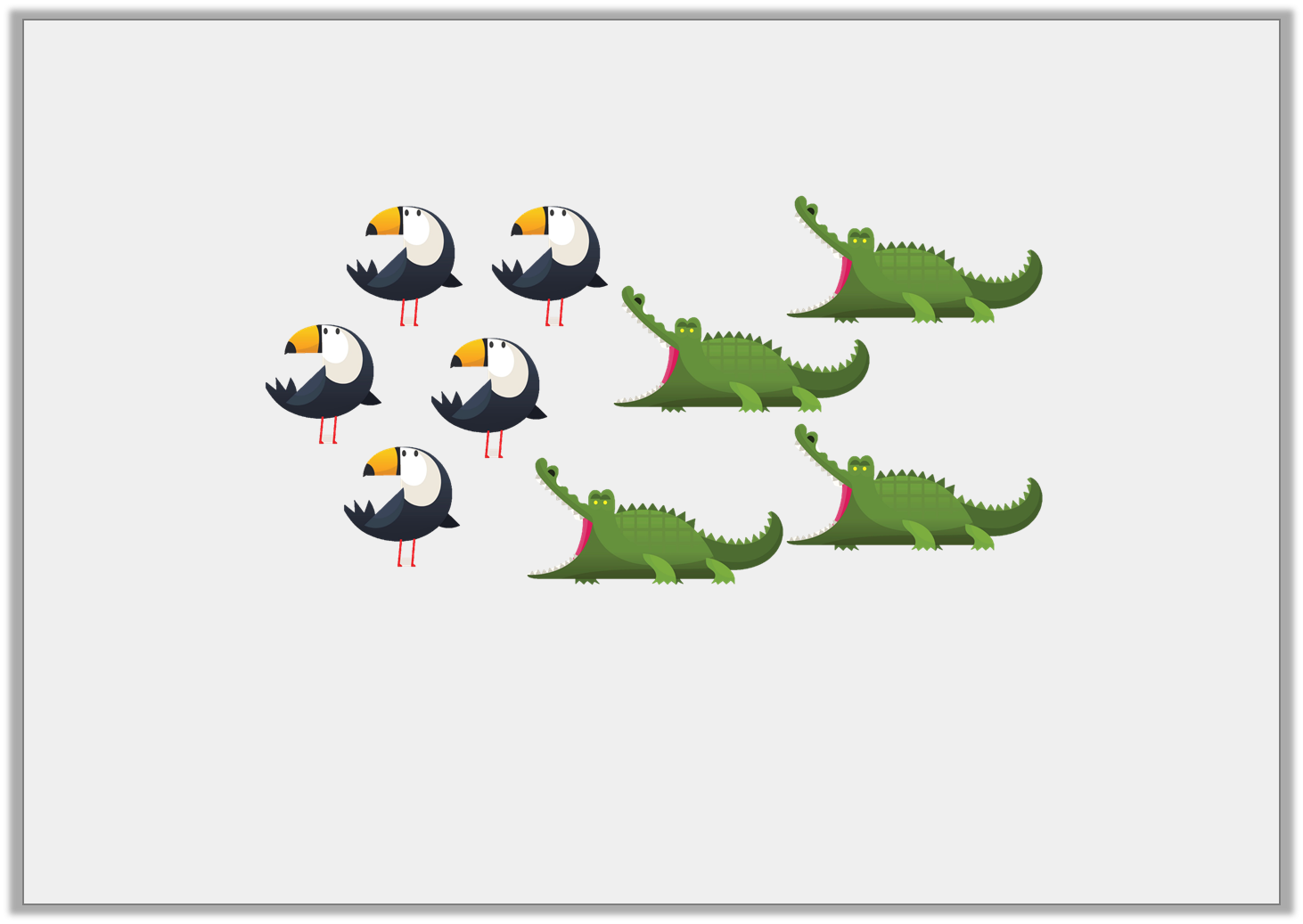 Reasoning 1

Josh thinks one of the fractions being represented below is       .











Is he correct? Prove it.  

Josh is incorrect because the whole is 9. 

The fraction should be      or      .
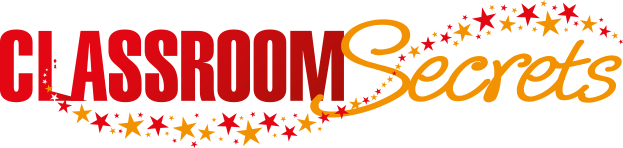 © Classroom Secrets Limited 2019
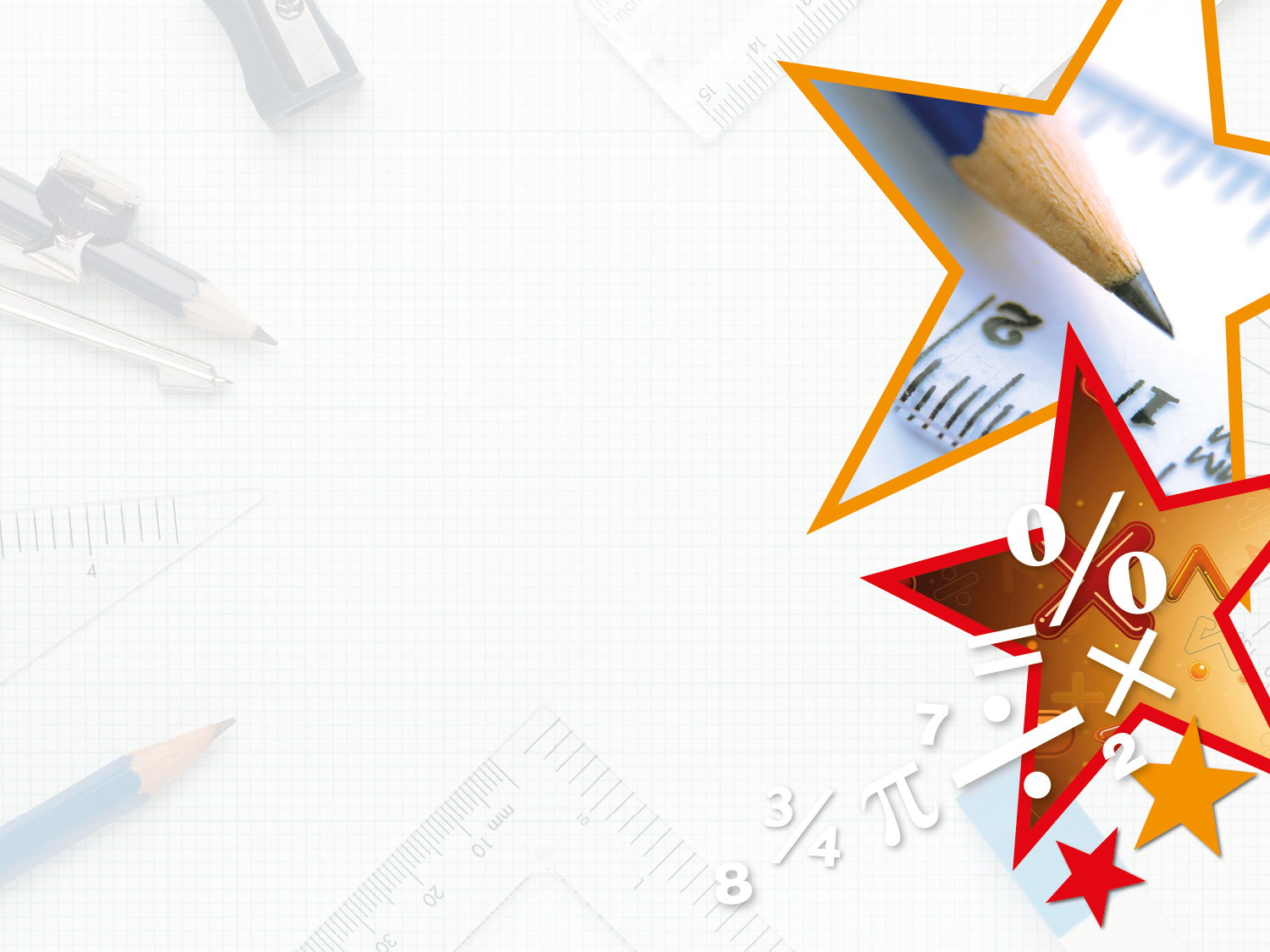 Reasoning 2

Tara has placed a fraction on the number line.  










Is she correct? Explain how you know.
Maths Vocabulary
correct
incorrect
I know this because…….
fraction
denominator
numerator
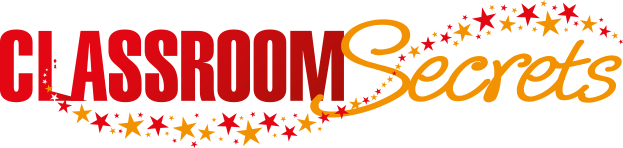 © Classroom Secrets Limited 2019
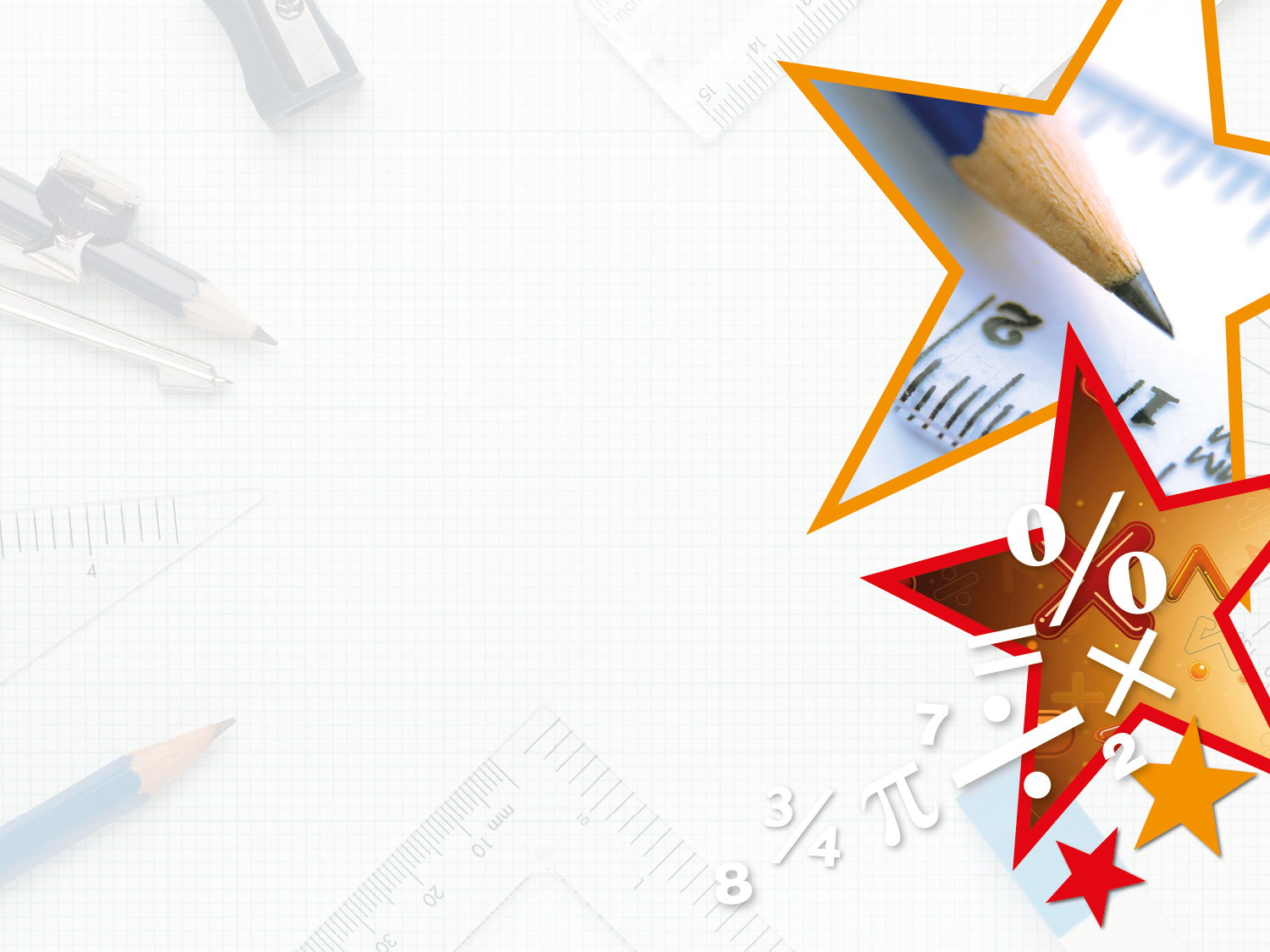 Reasoning 2

Tara has placed a fraction on the number line.  










Is she correct? Explain how you know.

Tara is incorrect because the denominator is 12 and the line is split into 6 sections. She placed the fraction in the middle of the number line which would be      .
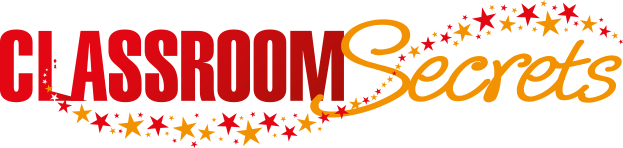 © Classroom Secrets Limited 2019